Living Organically at Farm7 - Taste the real taste
-Radical Farmer
Organic farming Made Easy
Outline
My Background
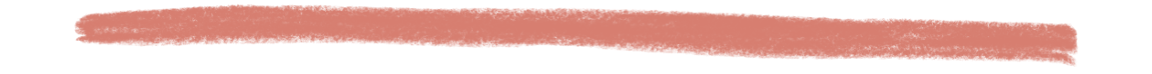 Farm7 History & Landscape
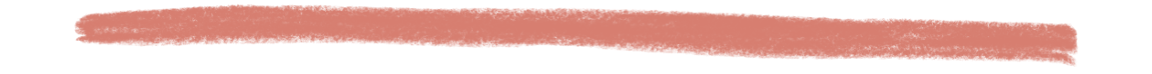 Building Process
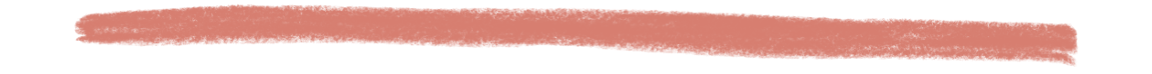 Unbelievable Organic Results
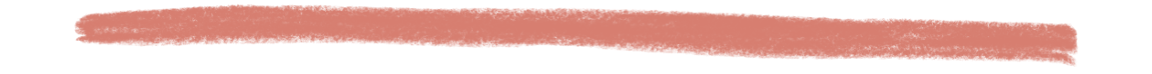 How Organic Farming Changed my life using local resources
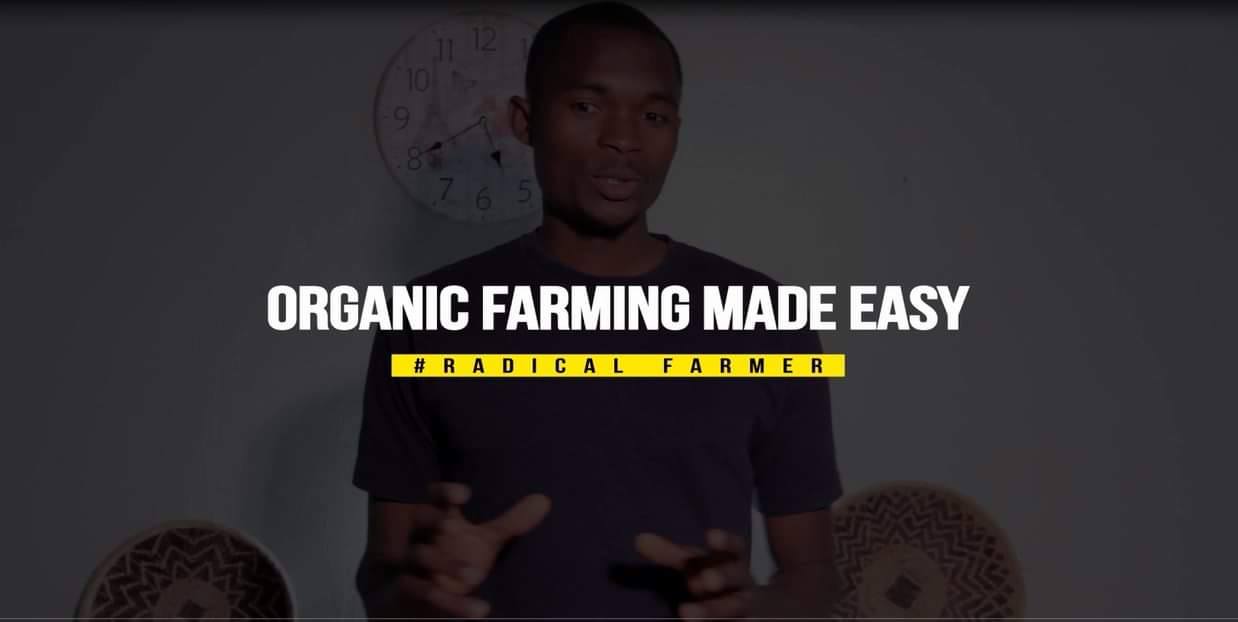 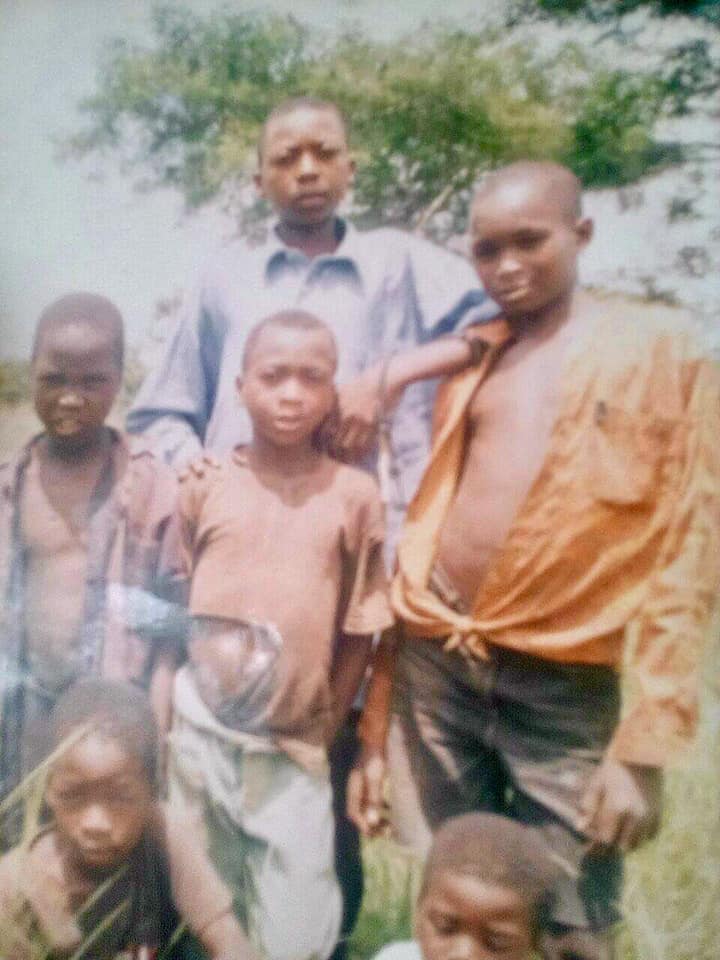 Our history, can’t limit what you can achieve, in life, circumstances should never be allowed to shape our future.
The history of farming can be transformed.
Farm7 History
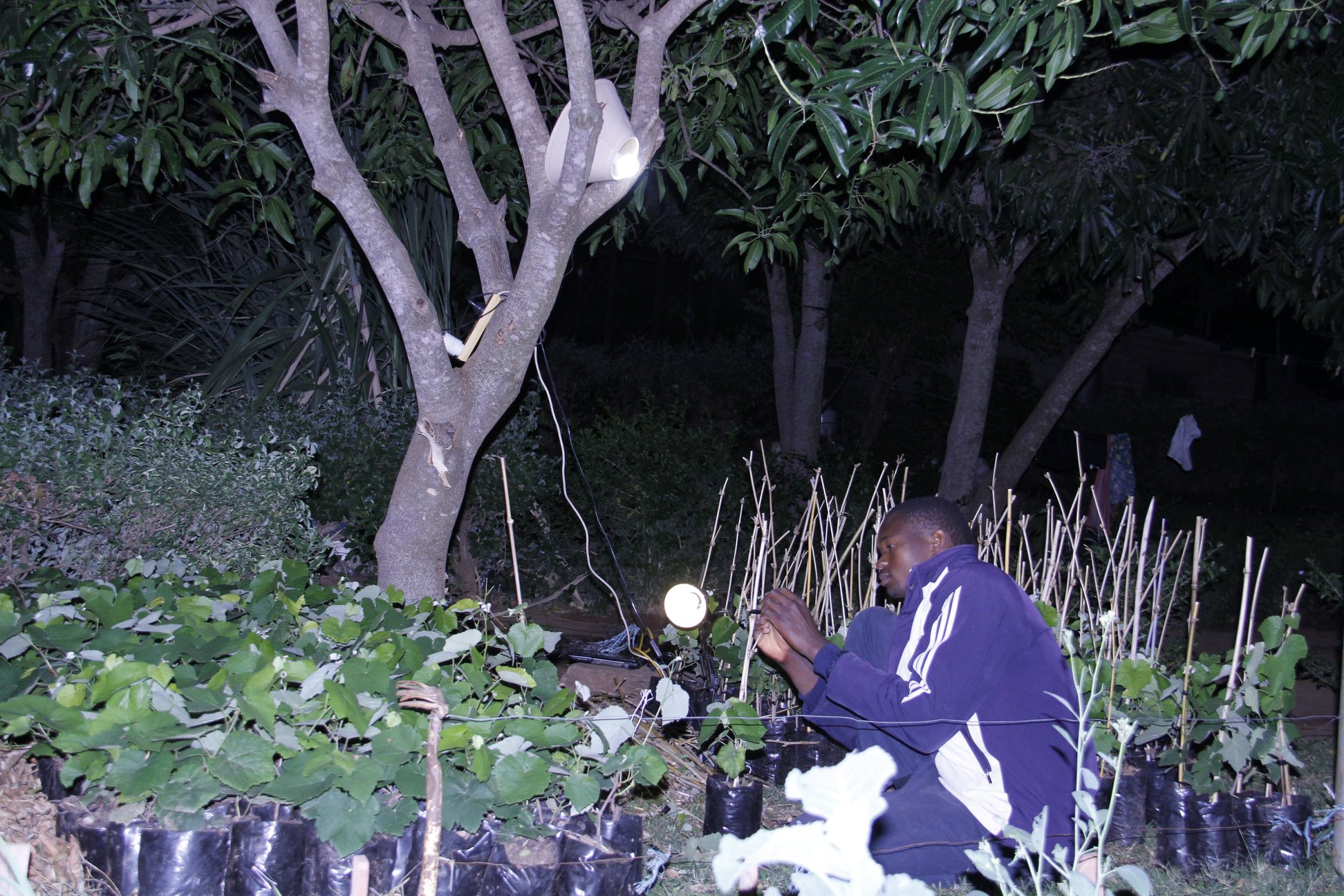 Farm7 History
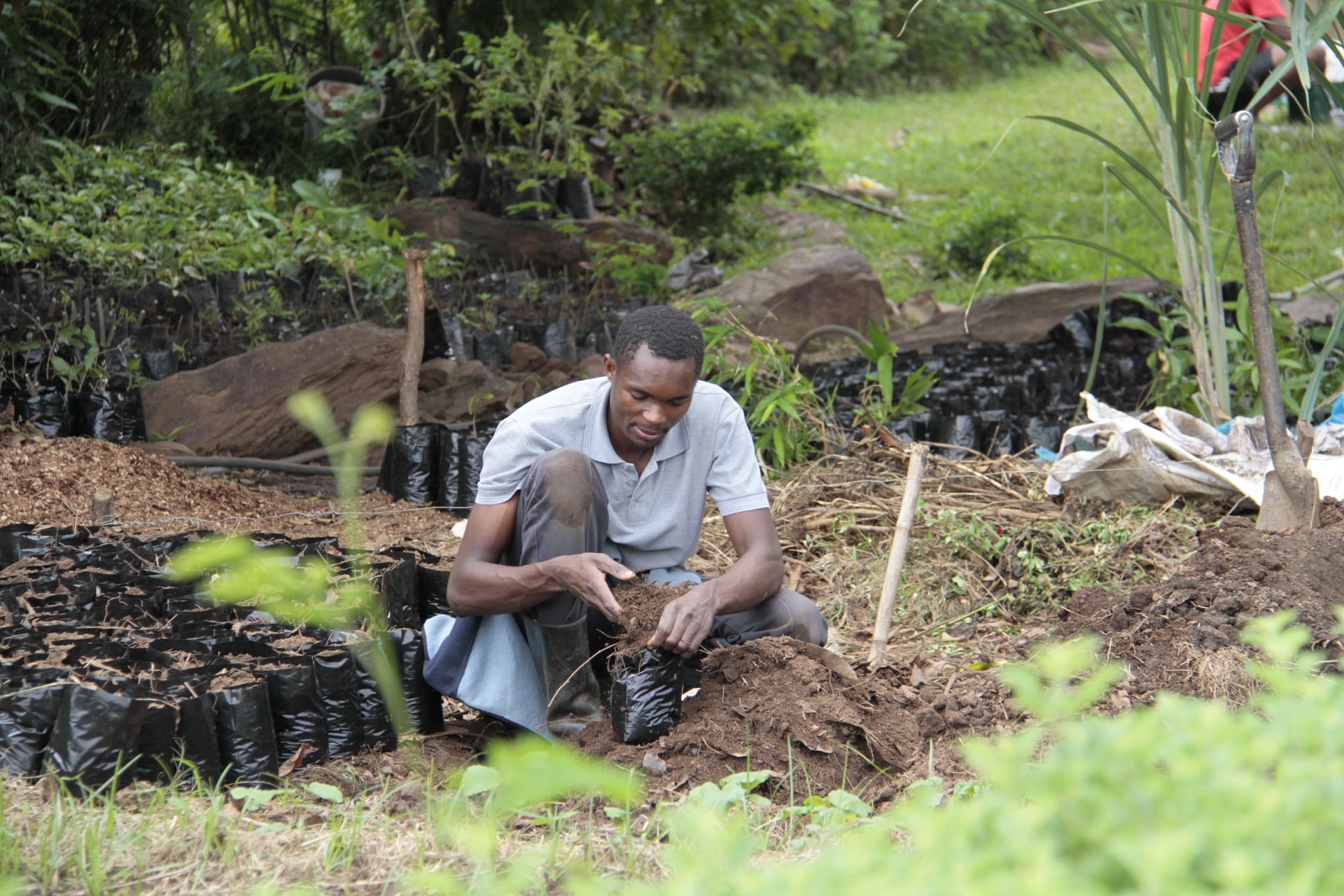 Farm7 History
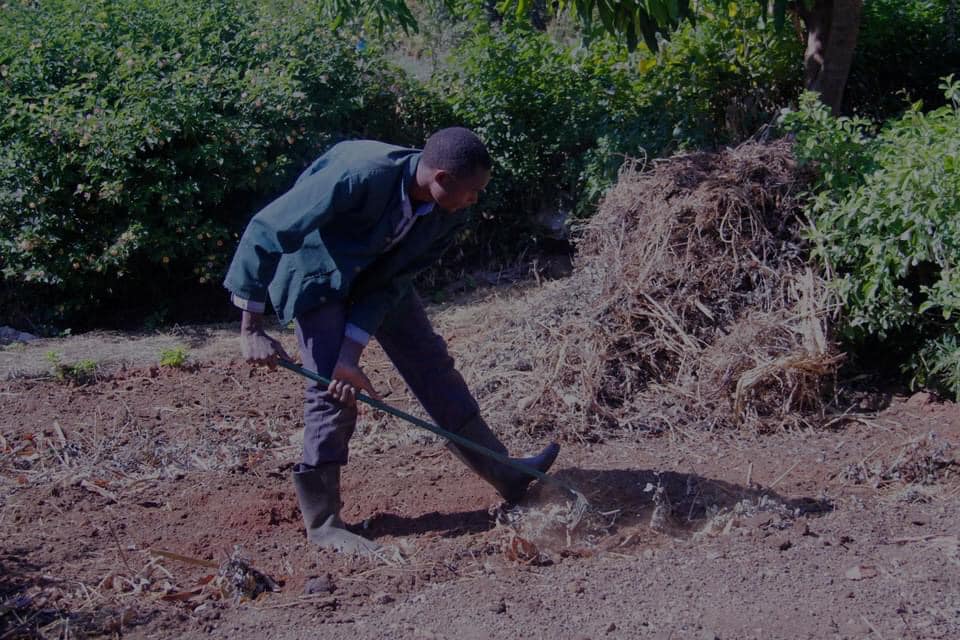 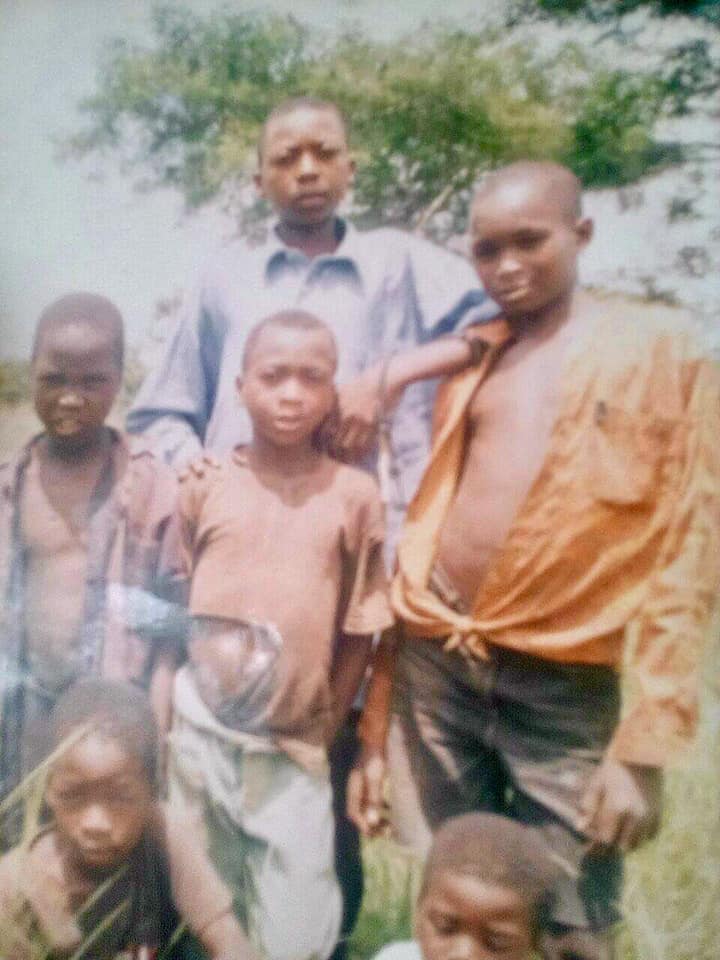 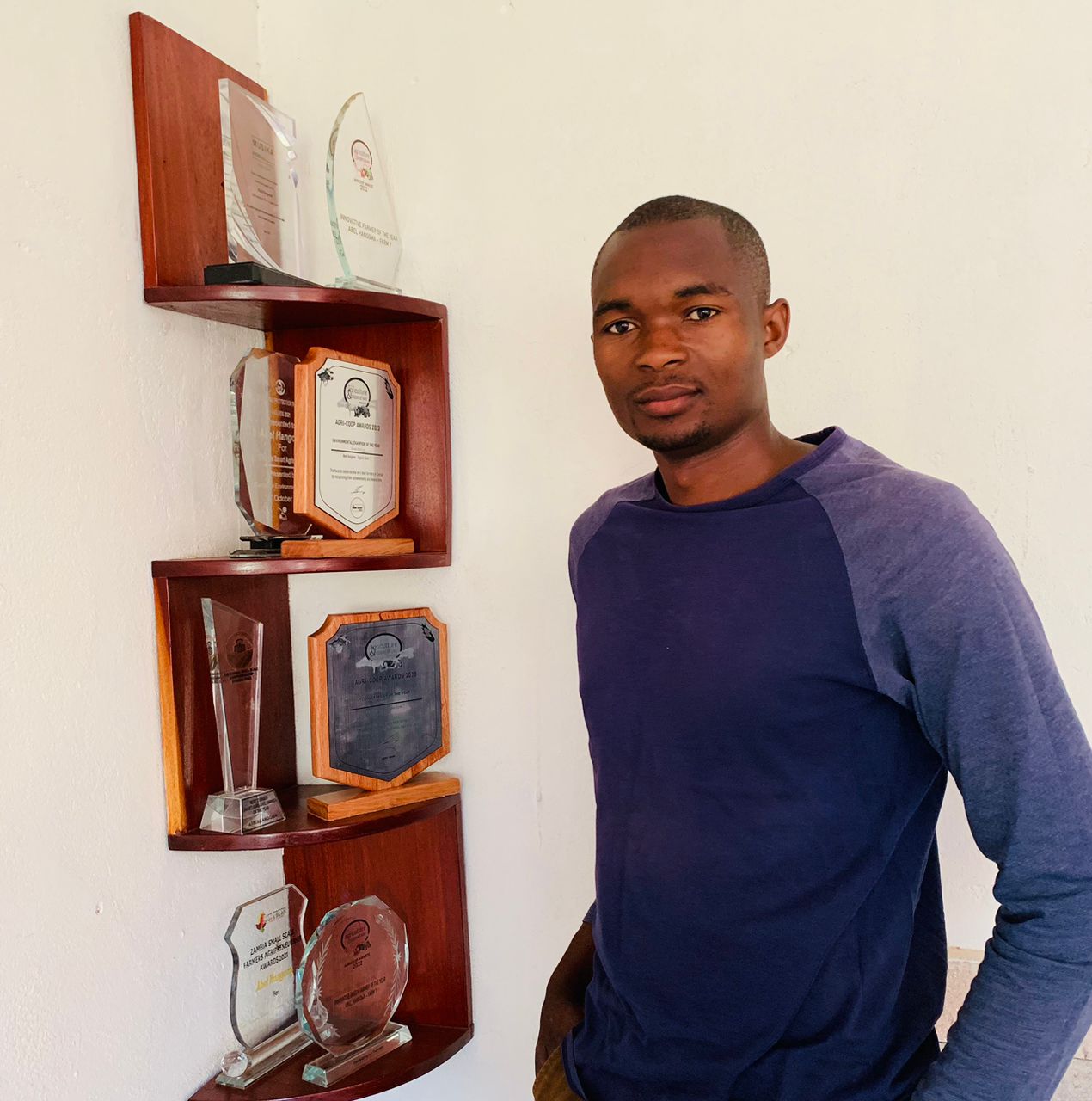 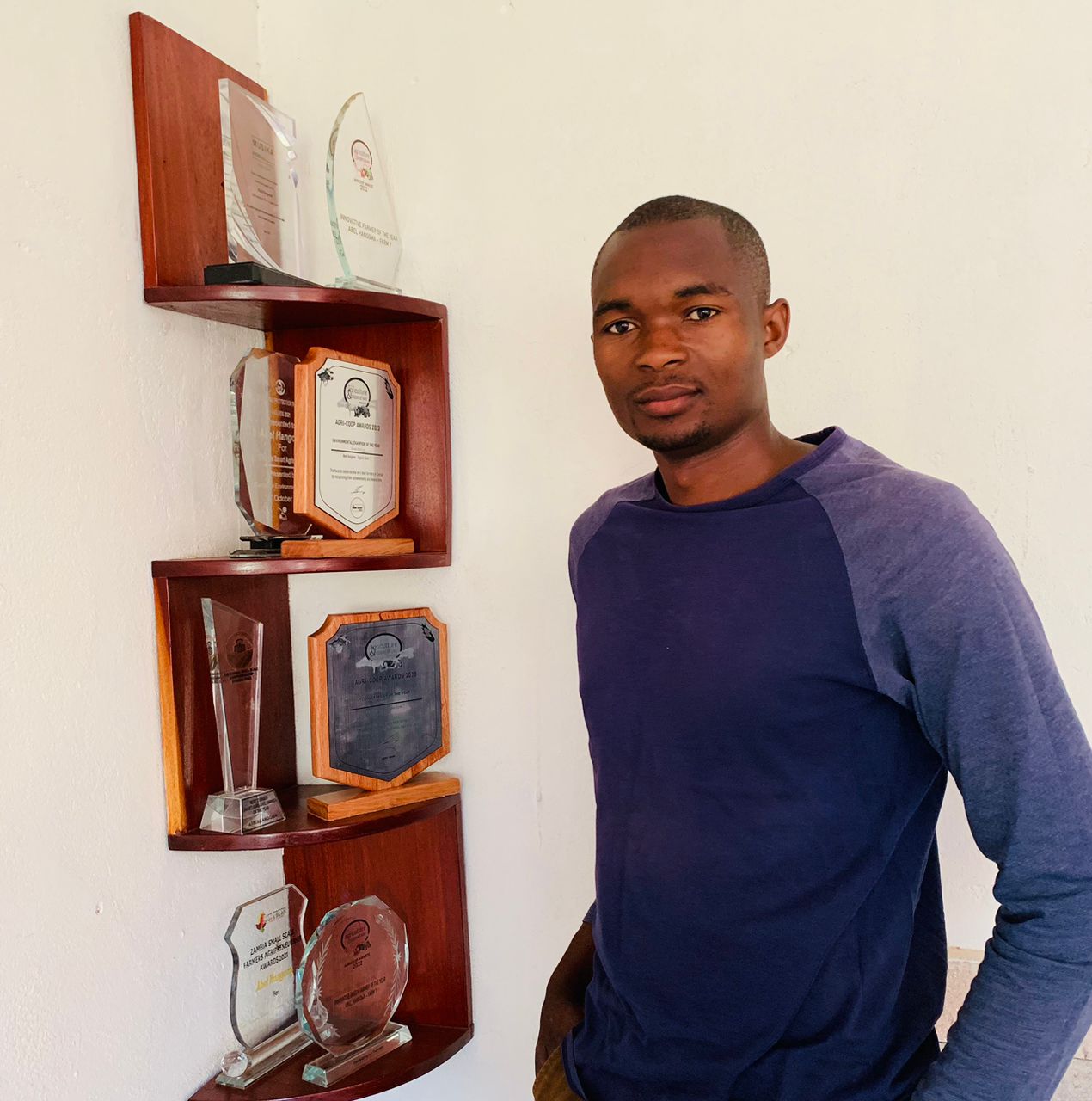 The history of farming can be transformed for beter, the future is clean and plain we have to write a new story.
Farm7 History
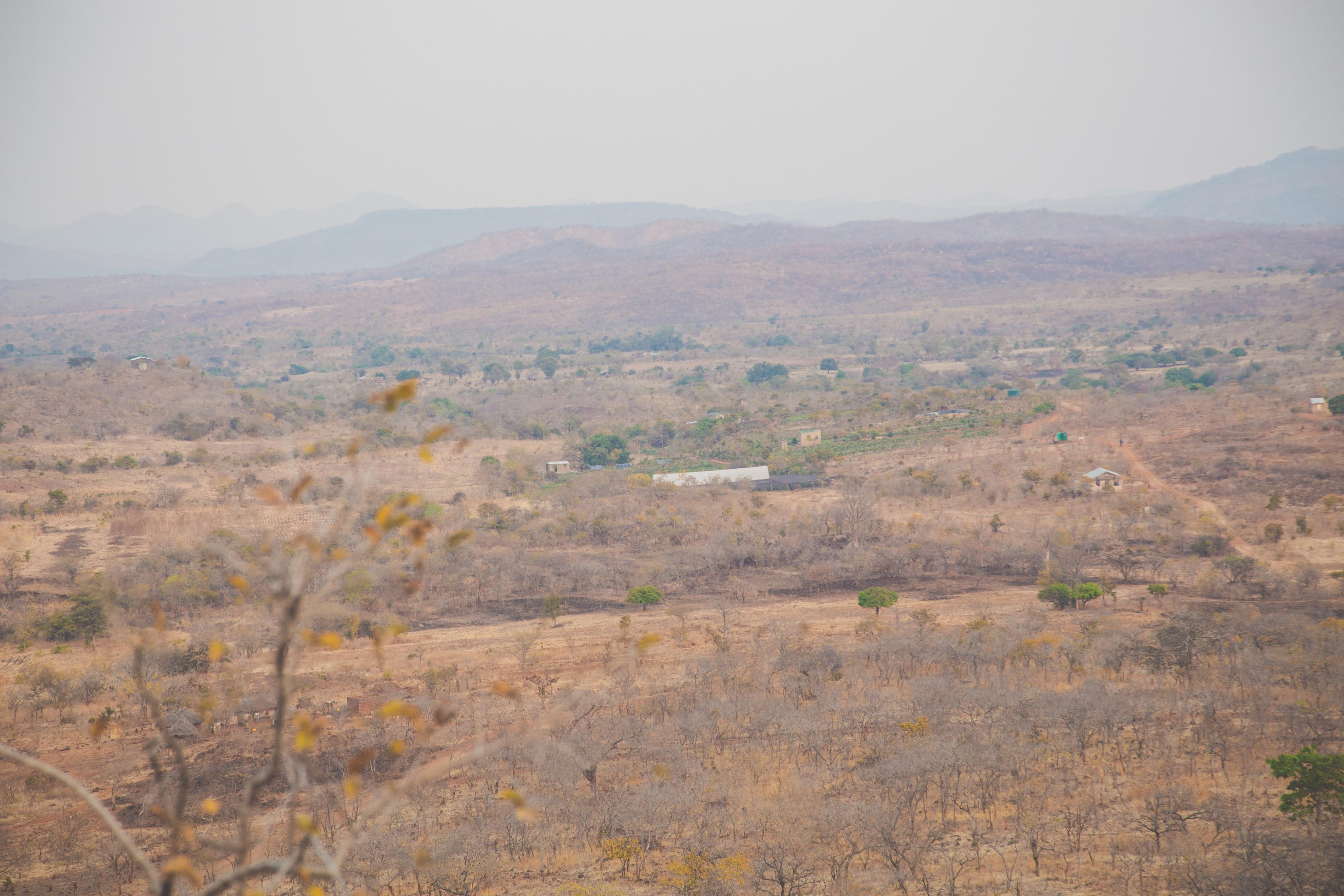 Farm7 History
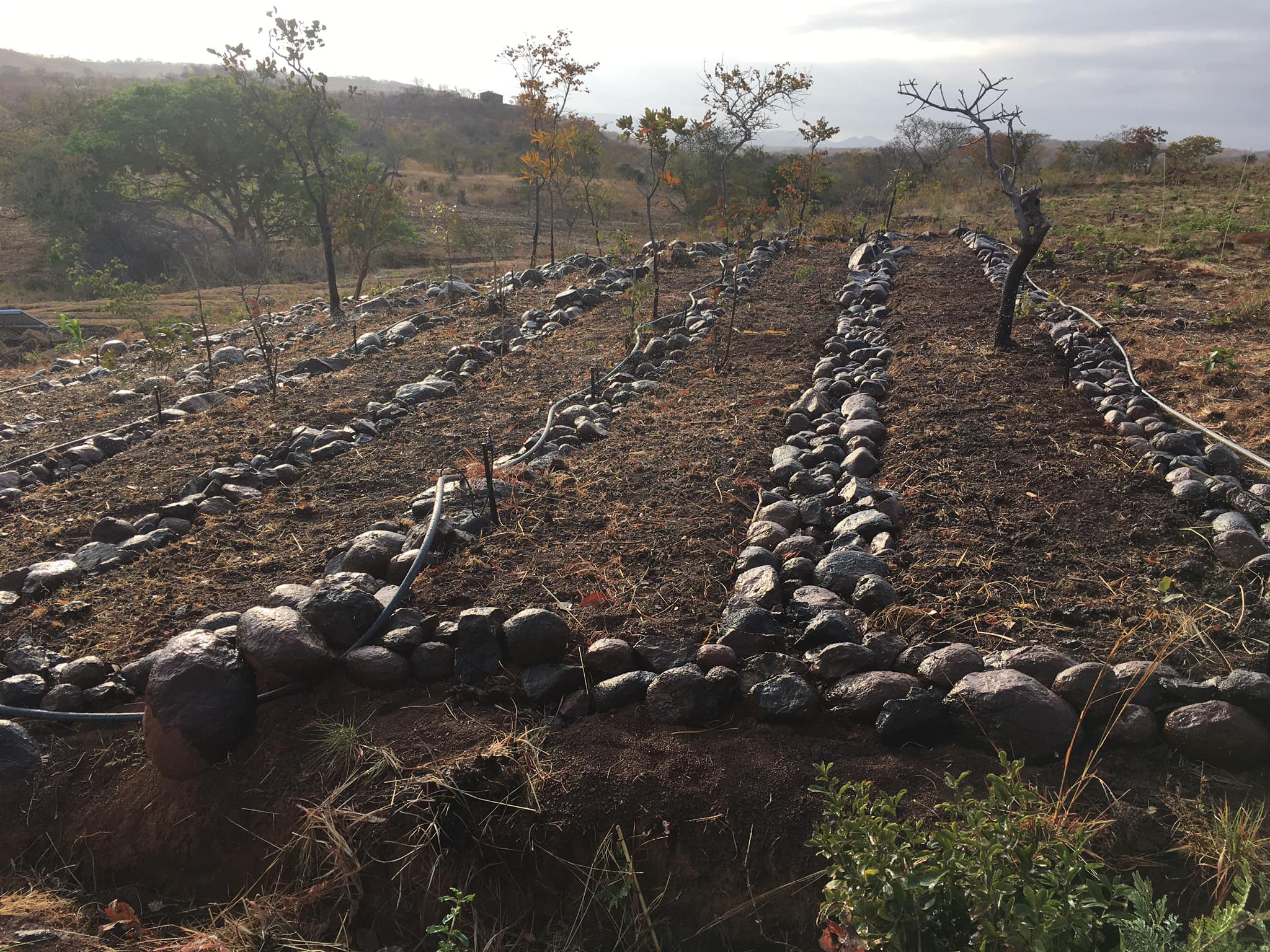 Farm7 History
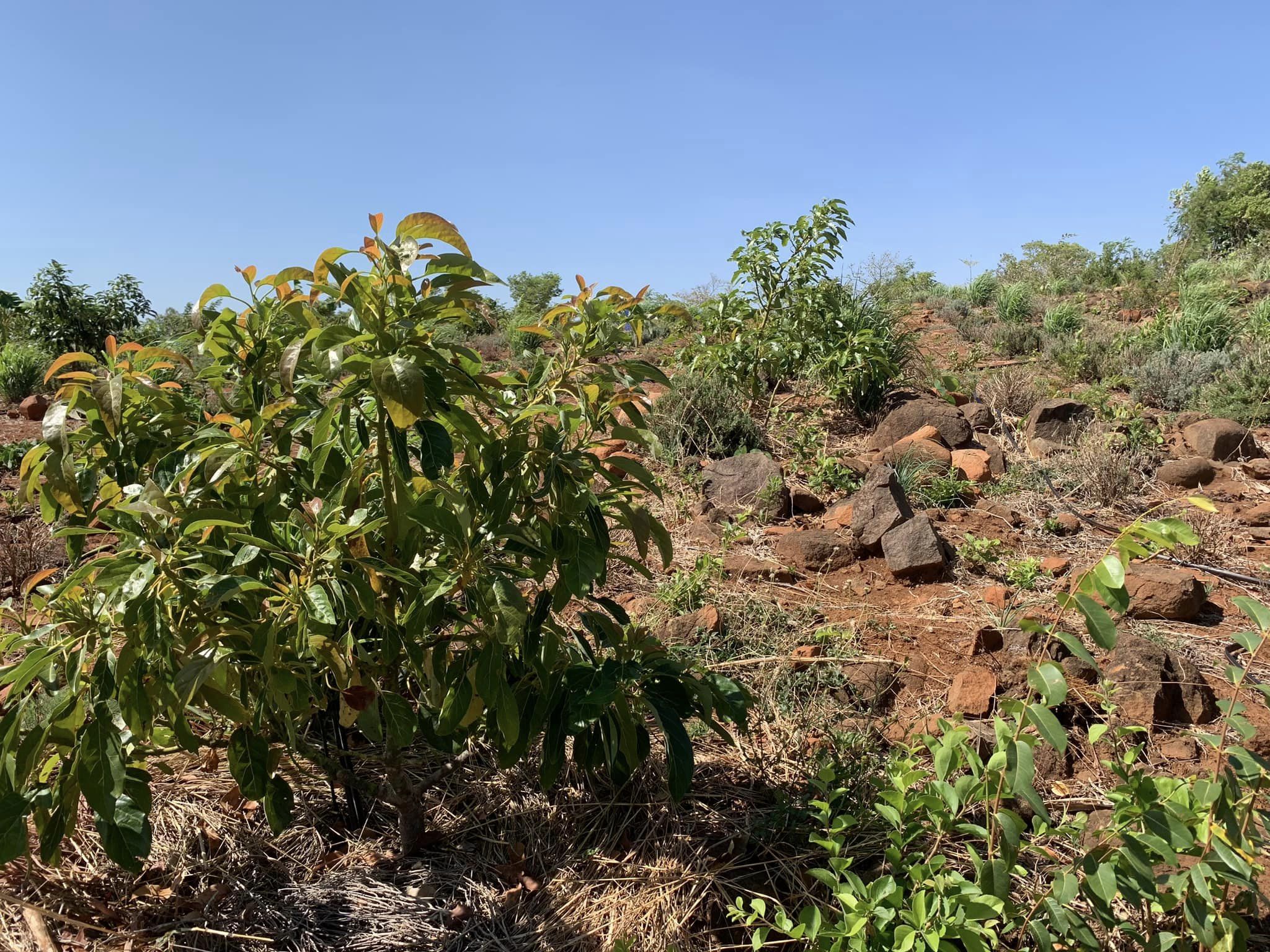 Farm7 History
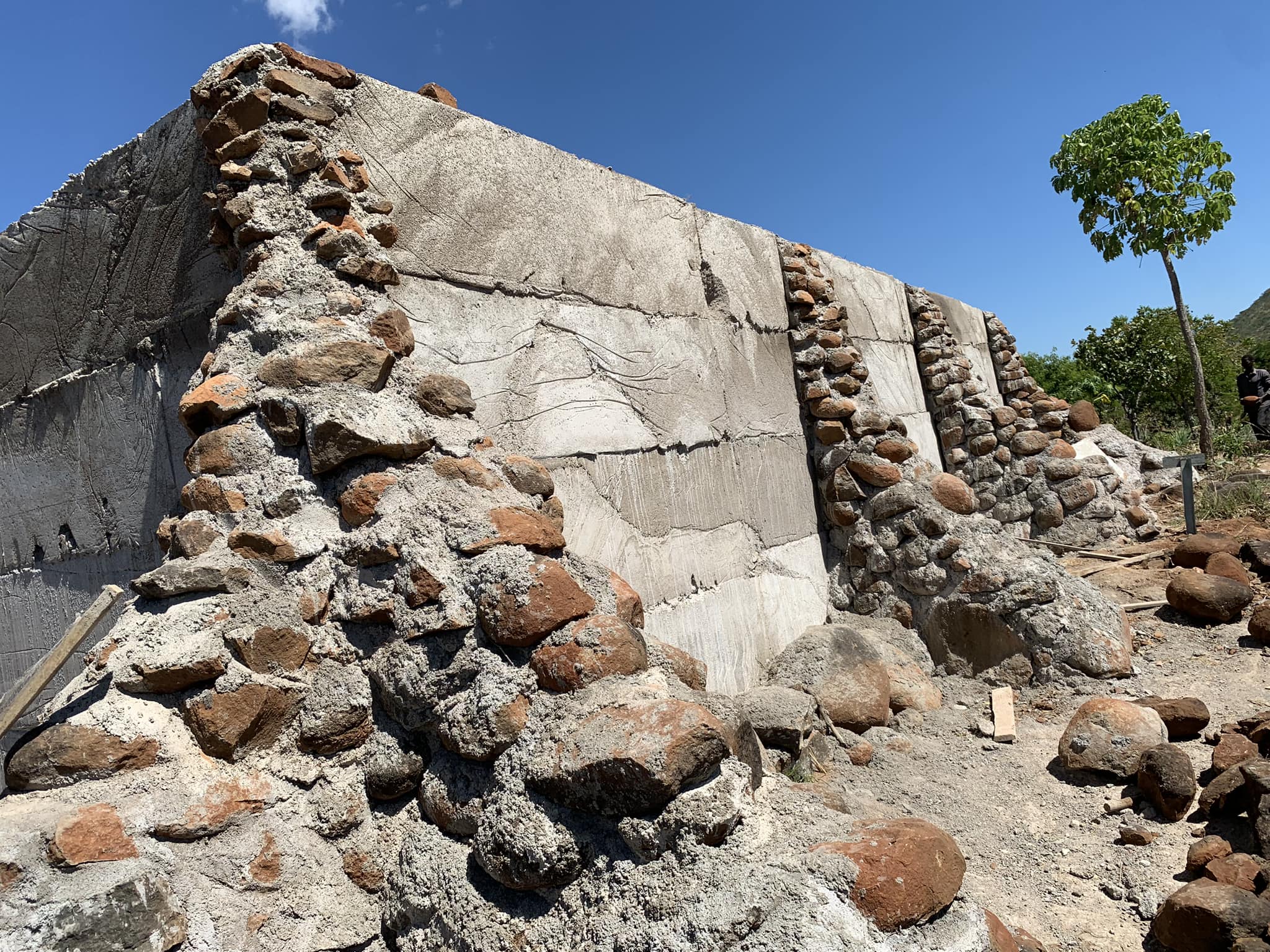 Built With Organic Materials half a Million Litters
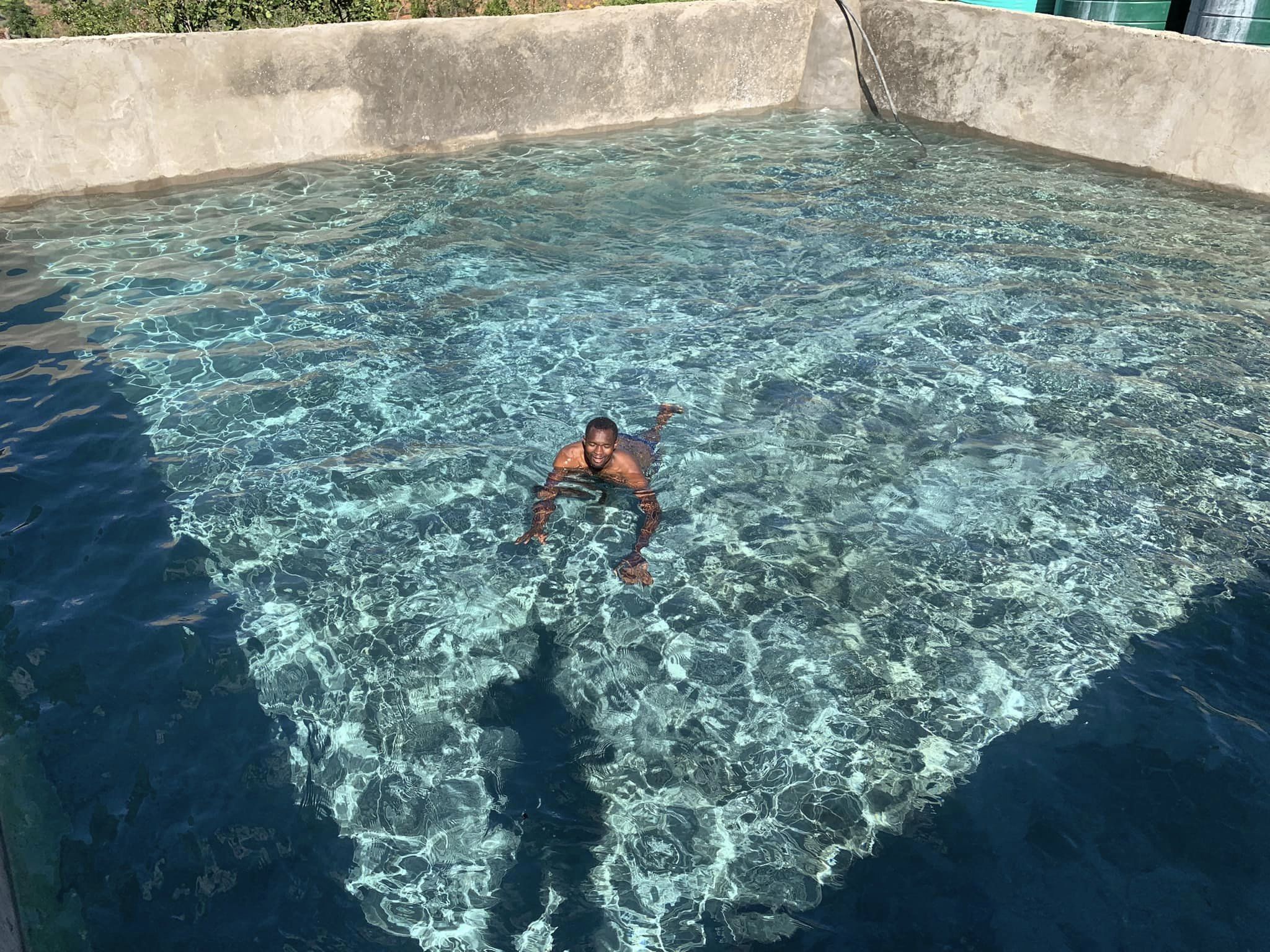 Building the Soil Organically
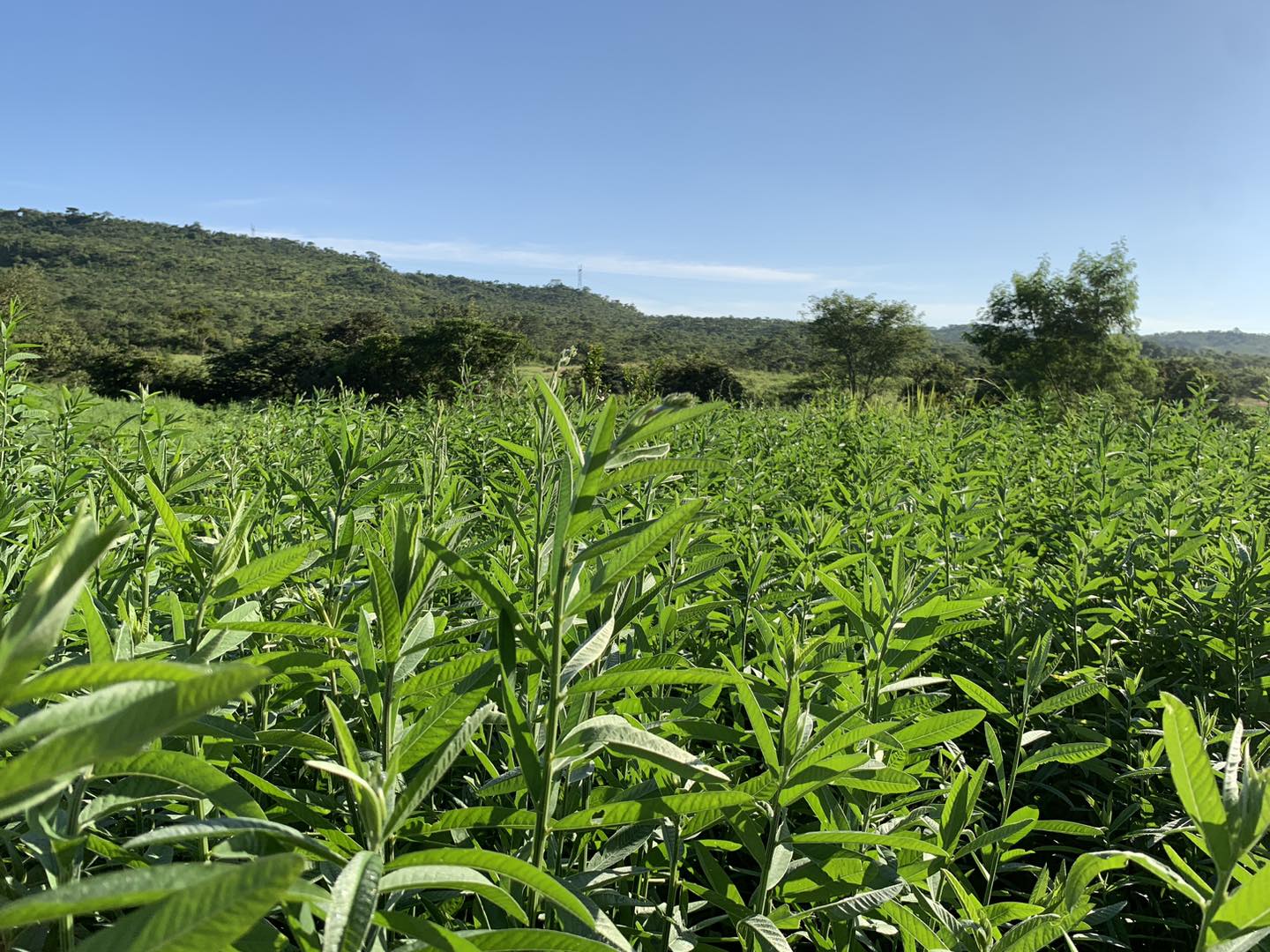 Building the Soil Organically
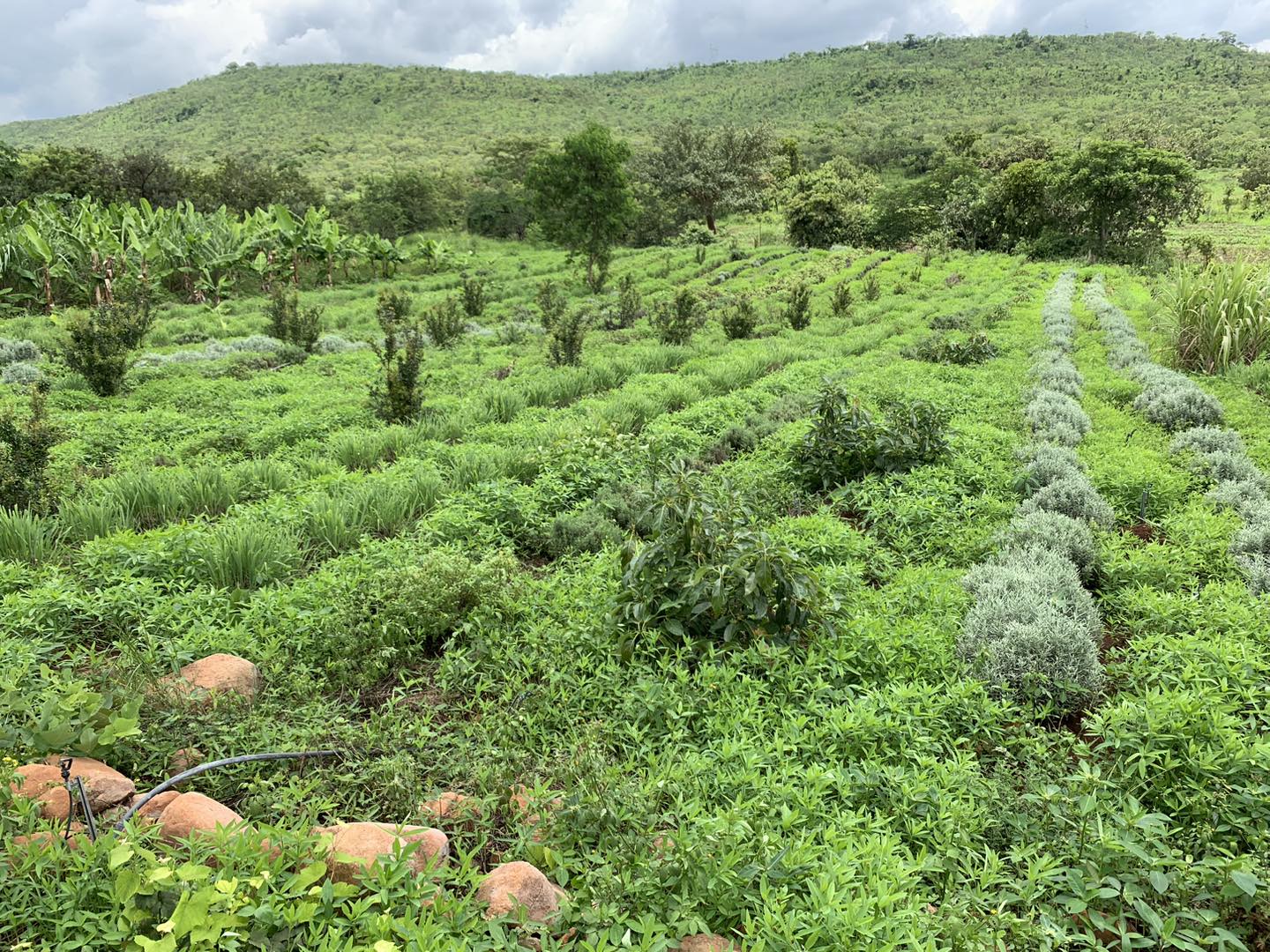 Building the Soil Organically
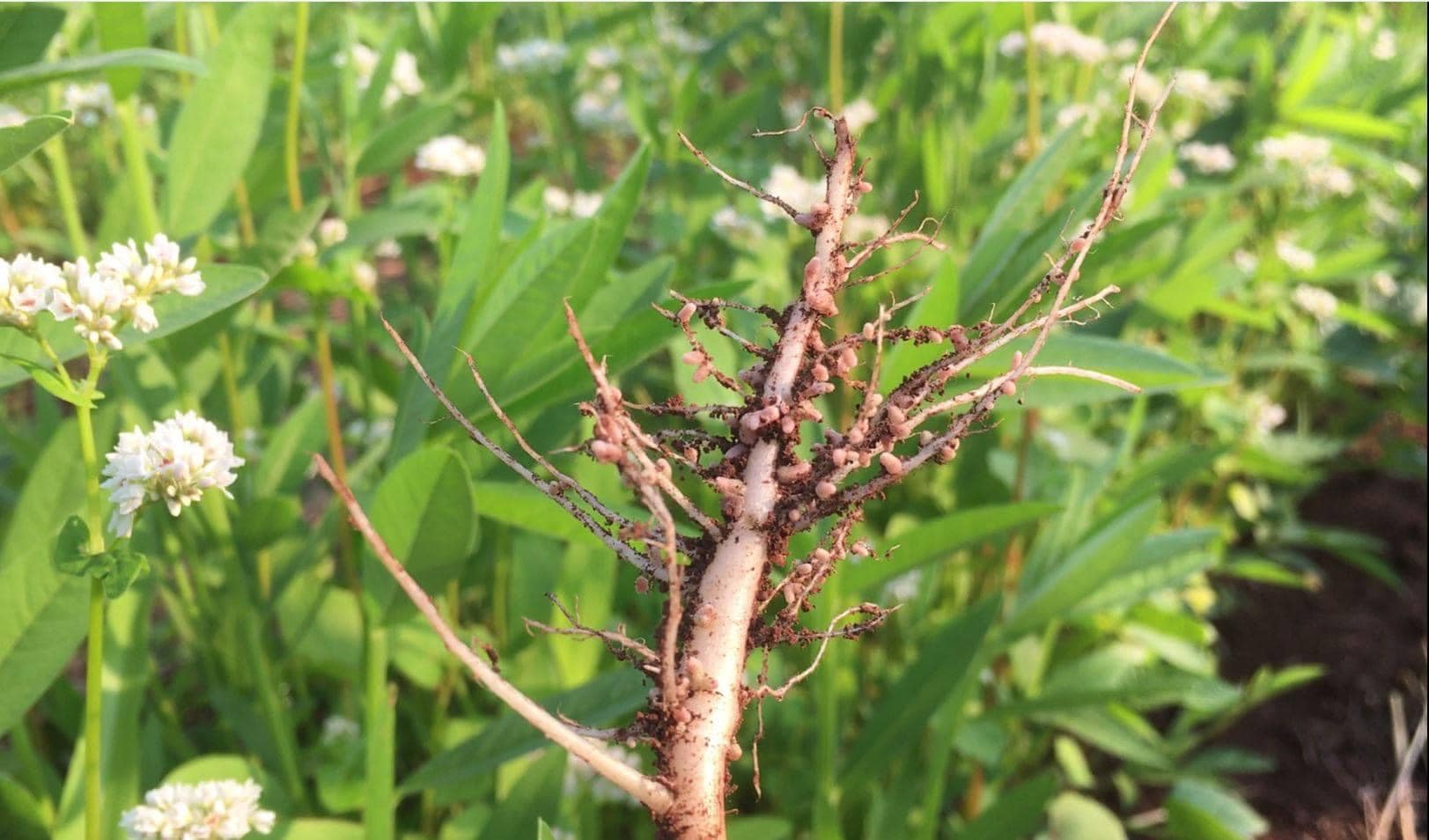 Building the Soil Organically
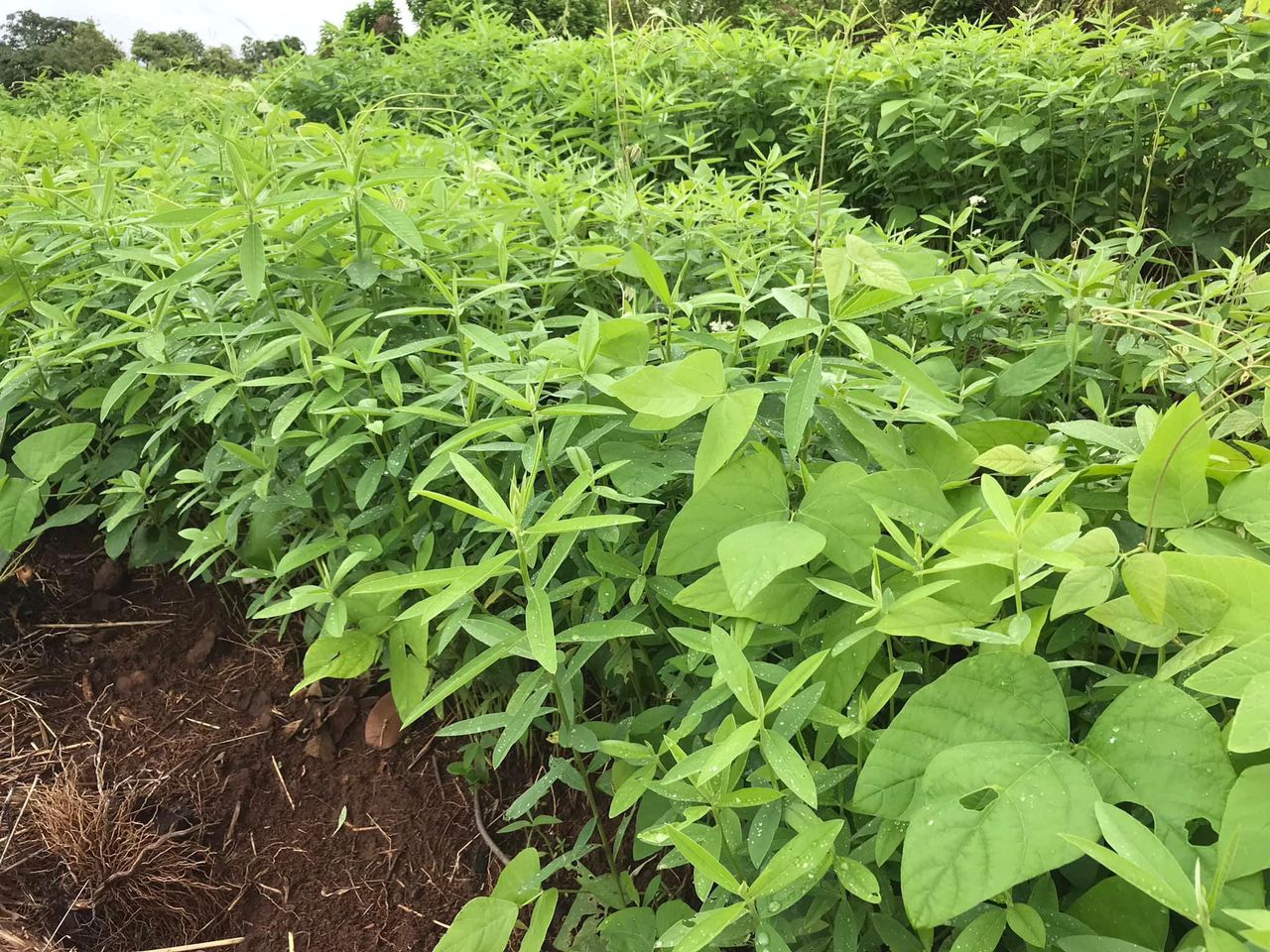 Building the Soil Organically
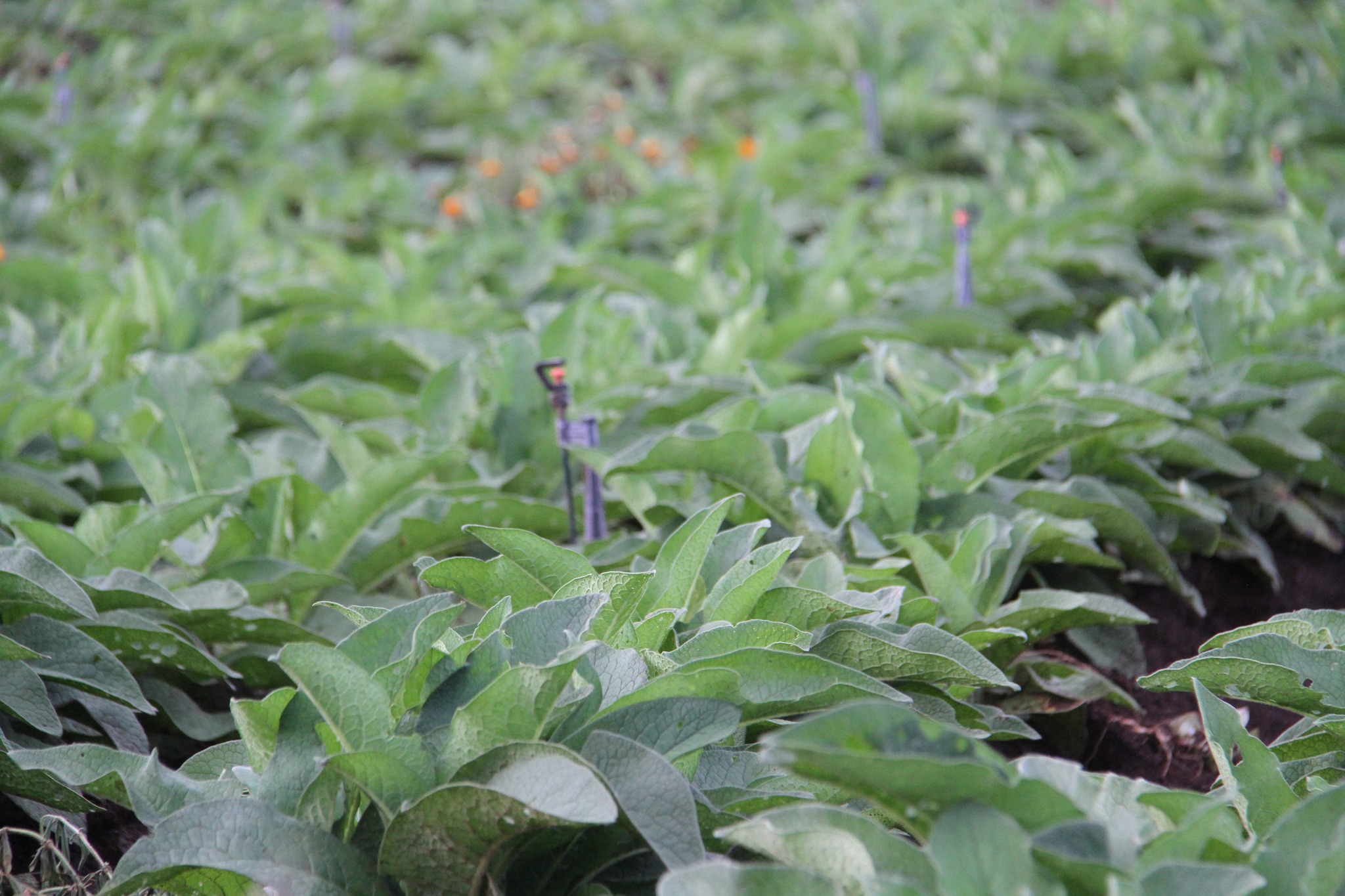 Unbelivable Results
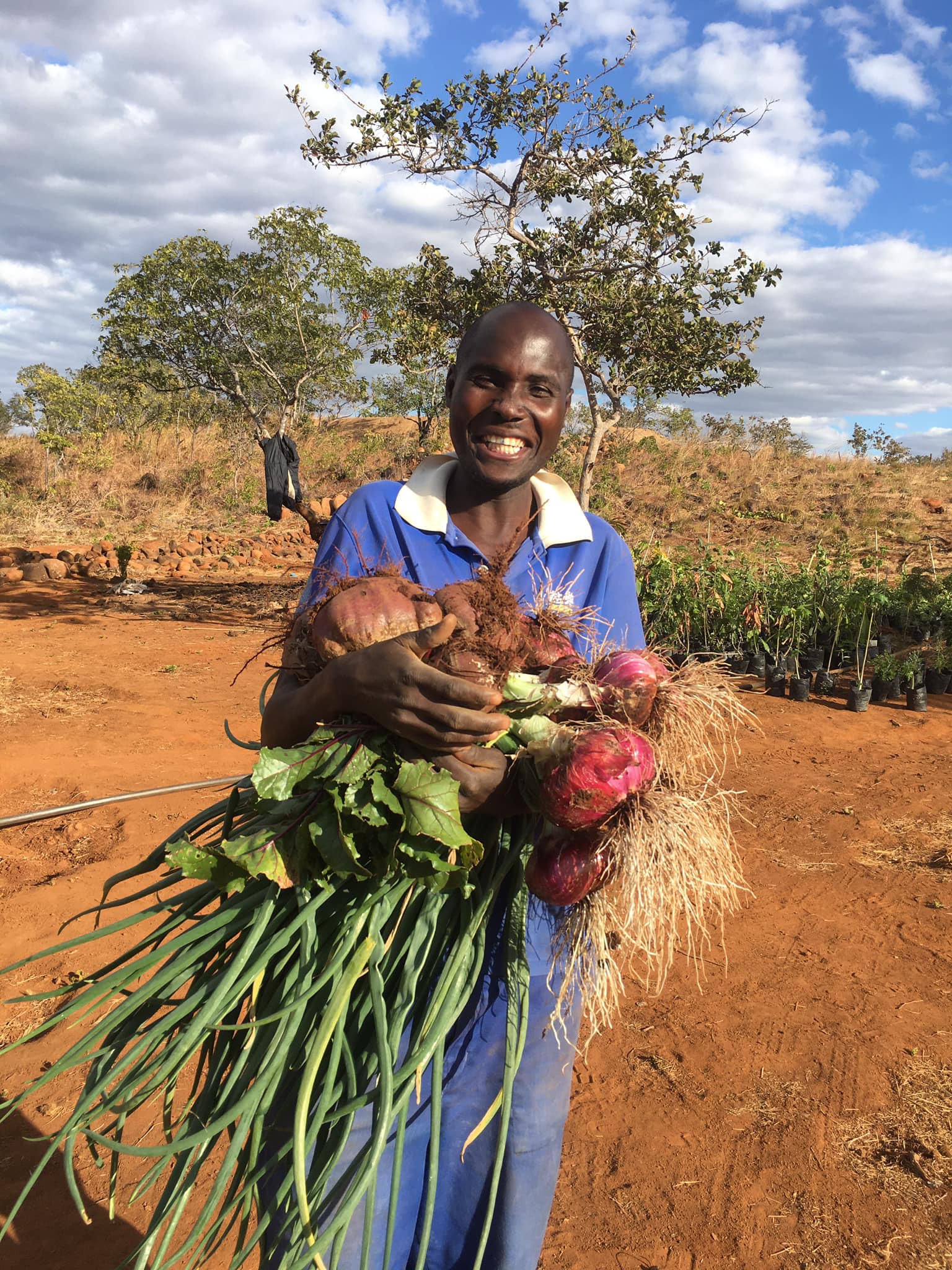 Unbelivable Results
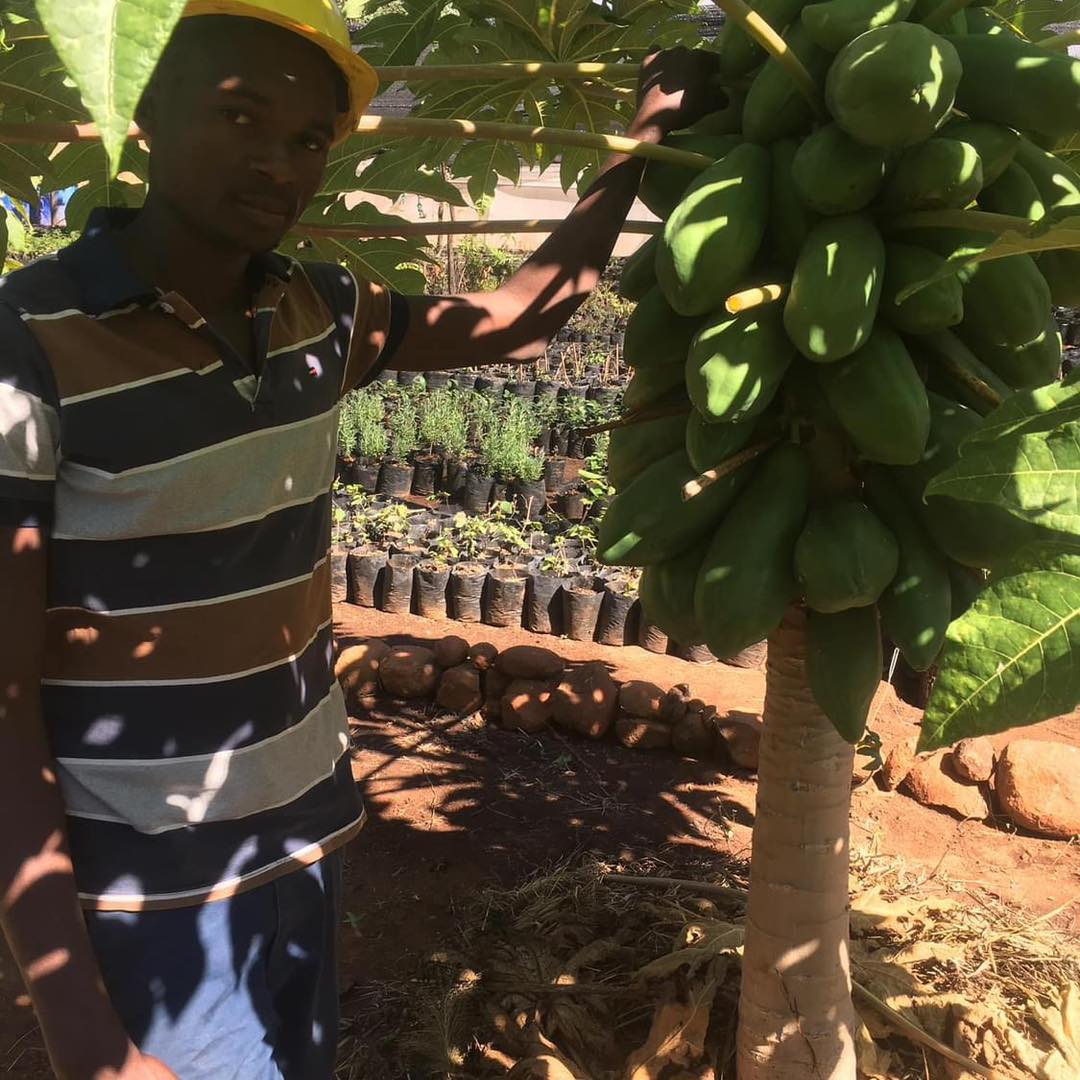 Unbelivable Results
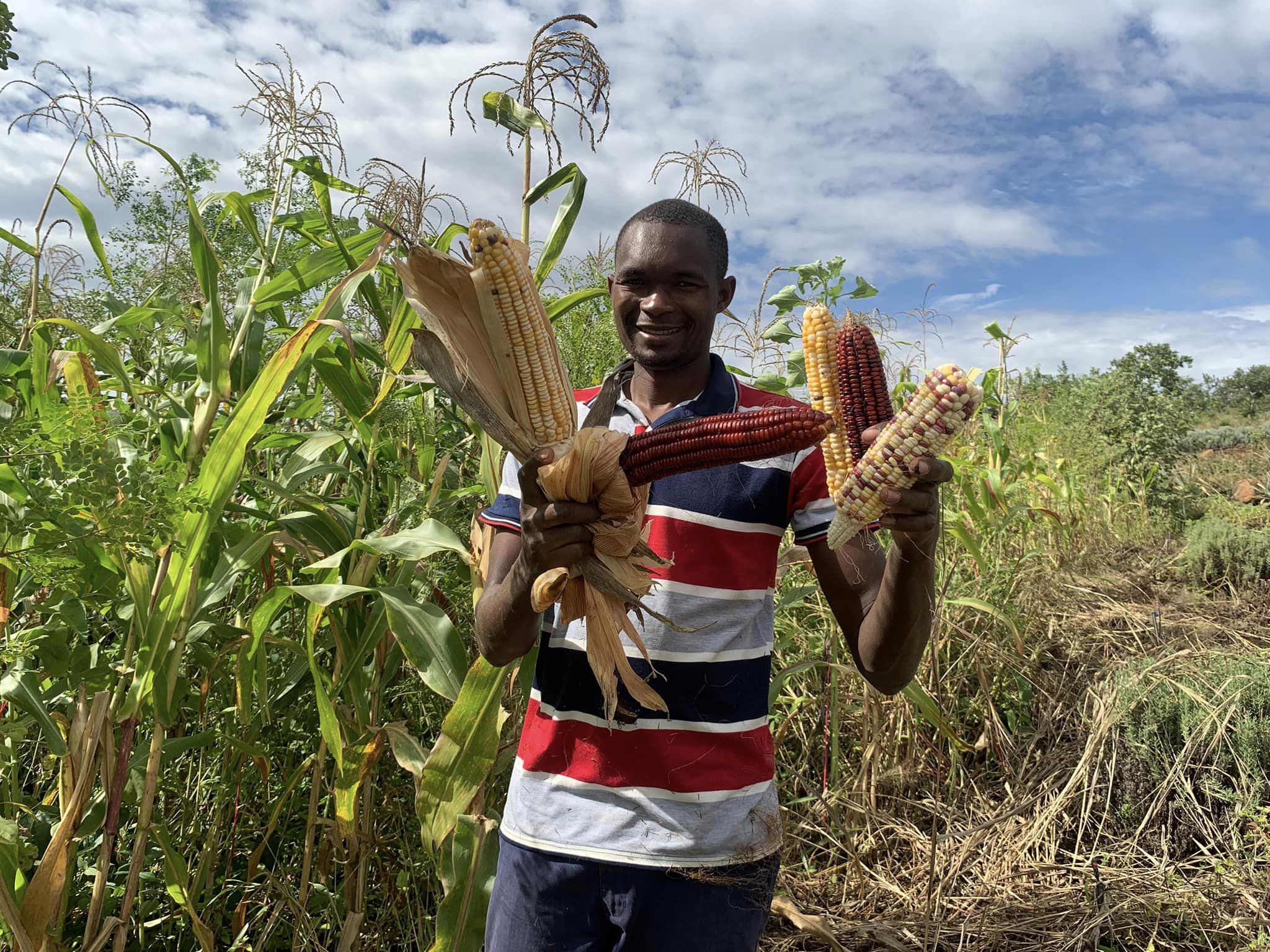 Unbelivable Results
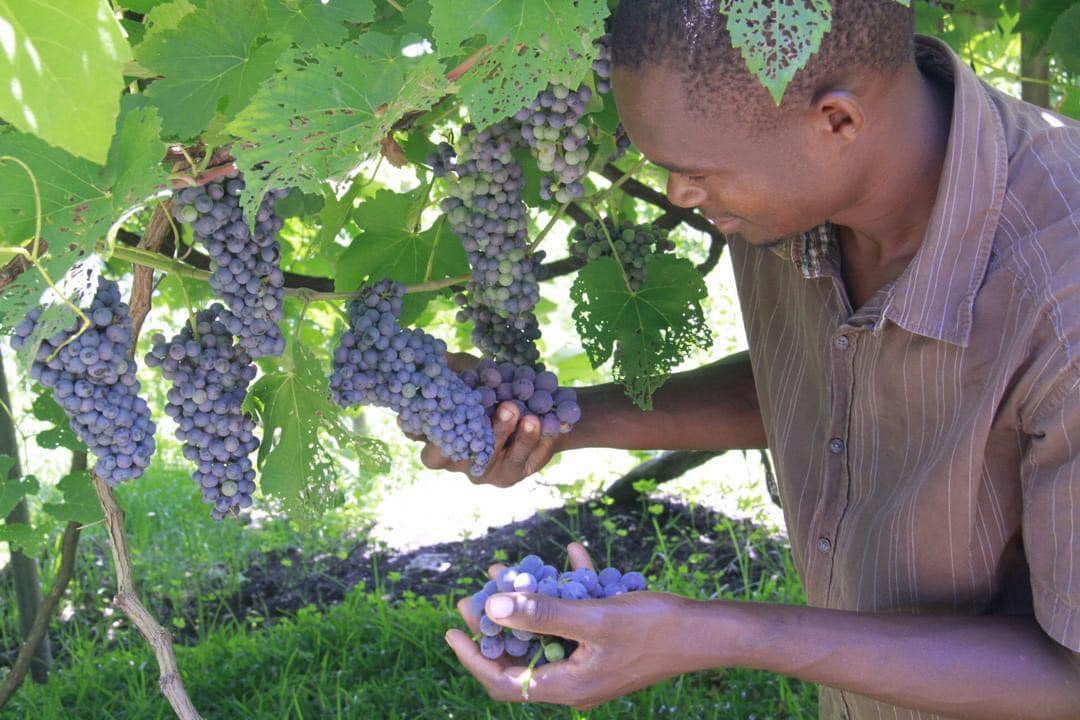 Unbelivable Results
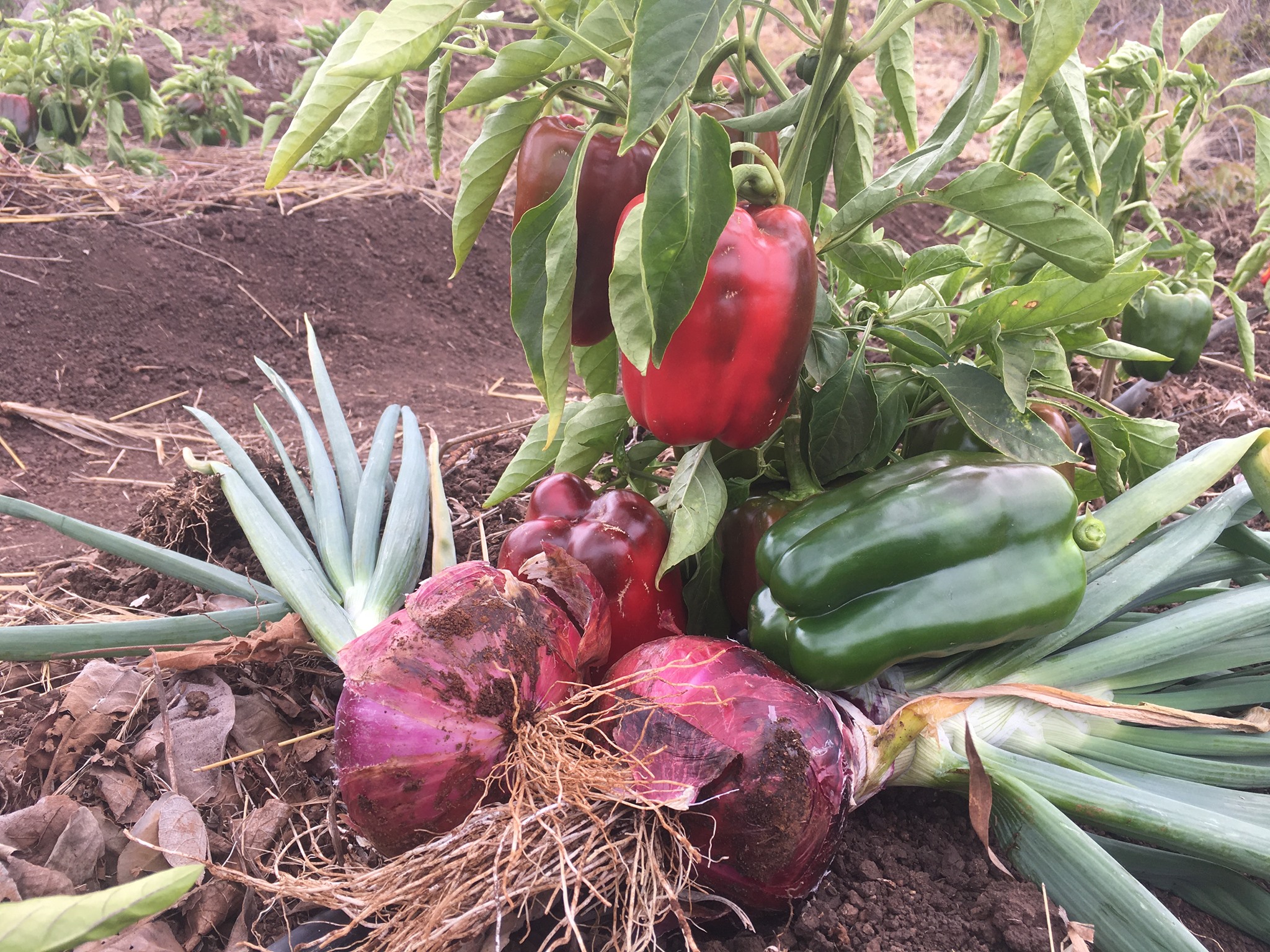 Unbelivable Results
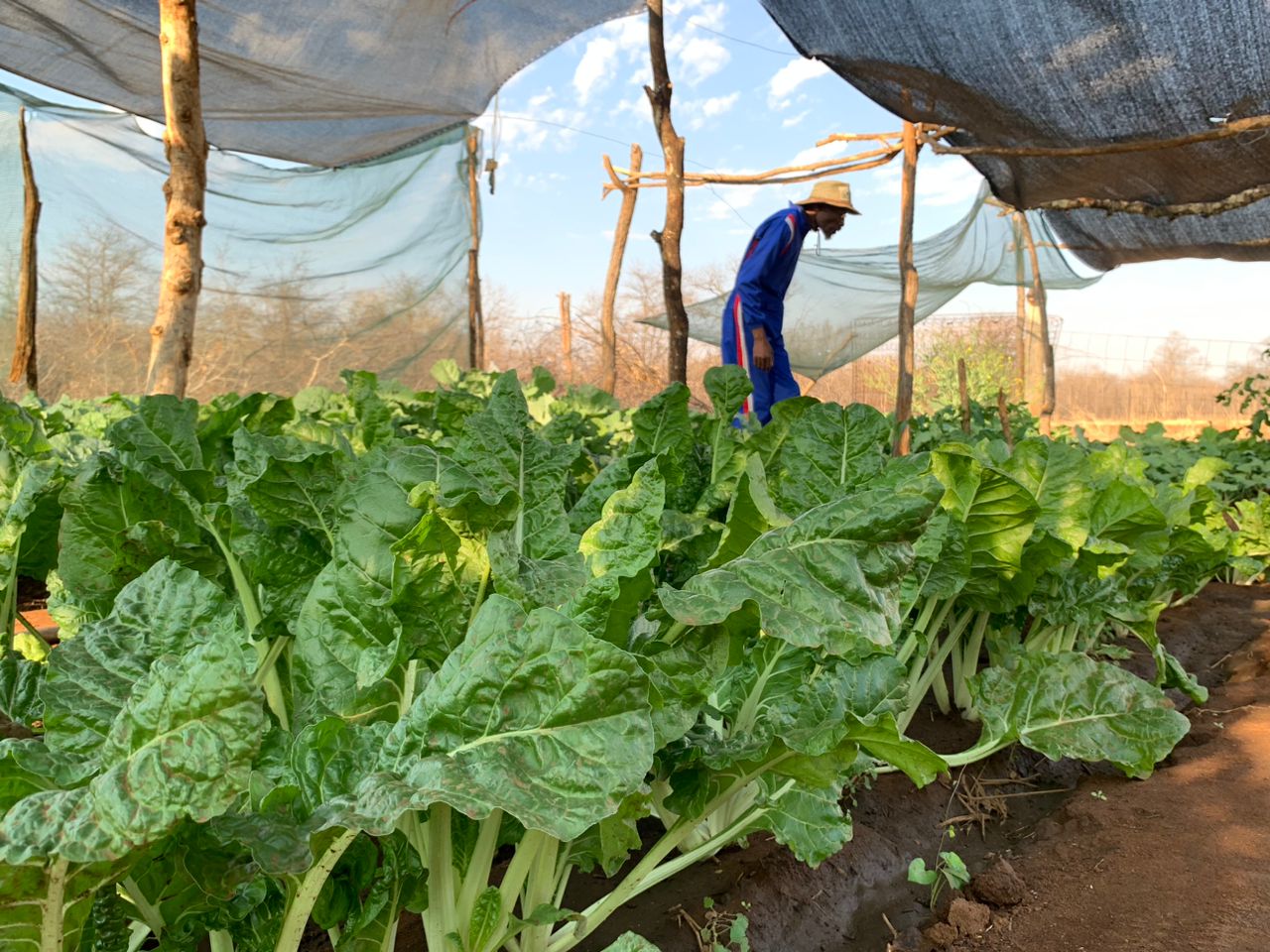 Unbelivable Results
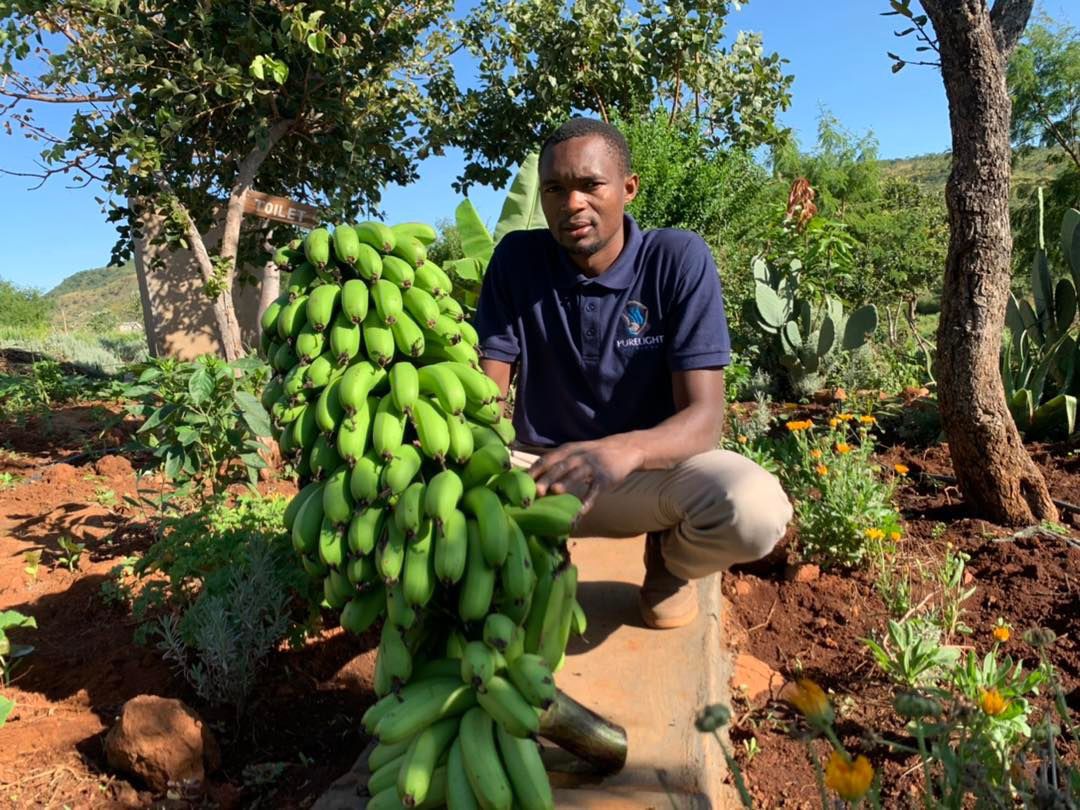 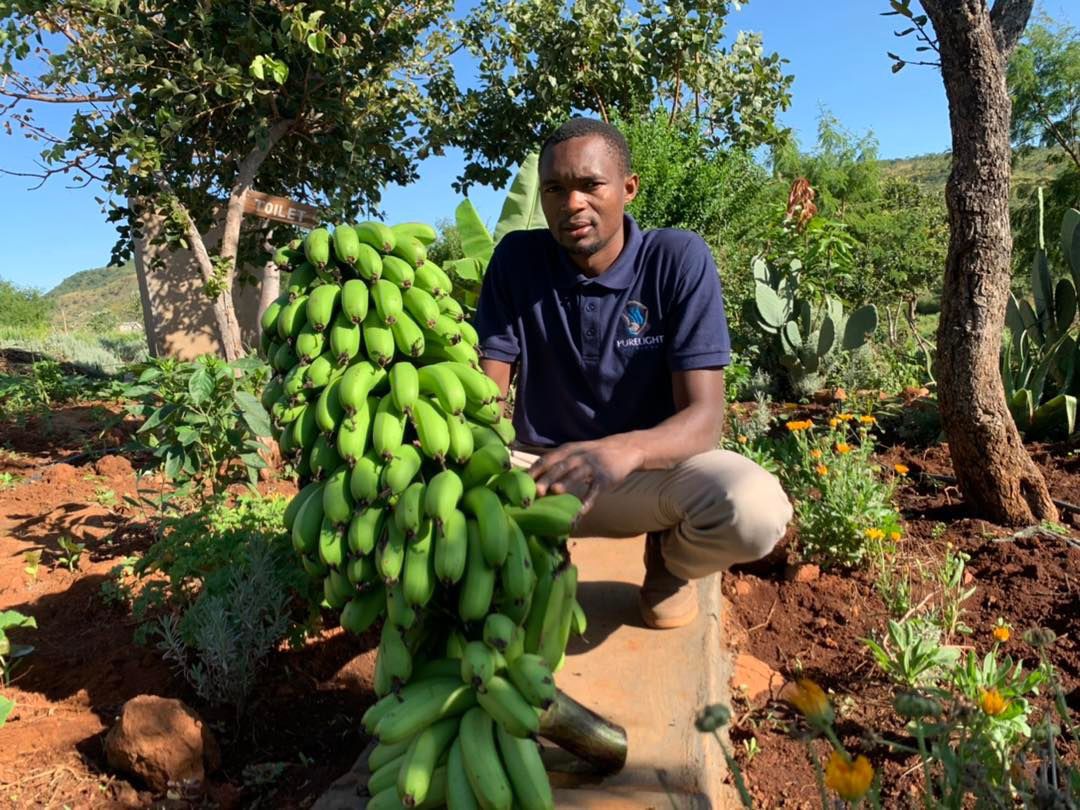 Unbelivable Results
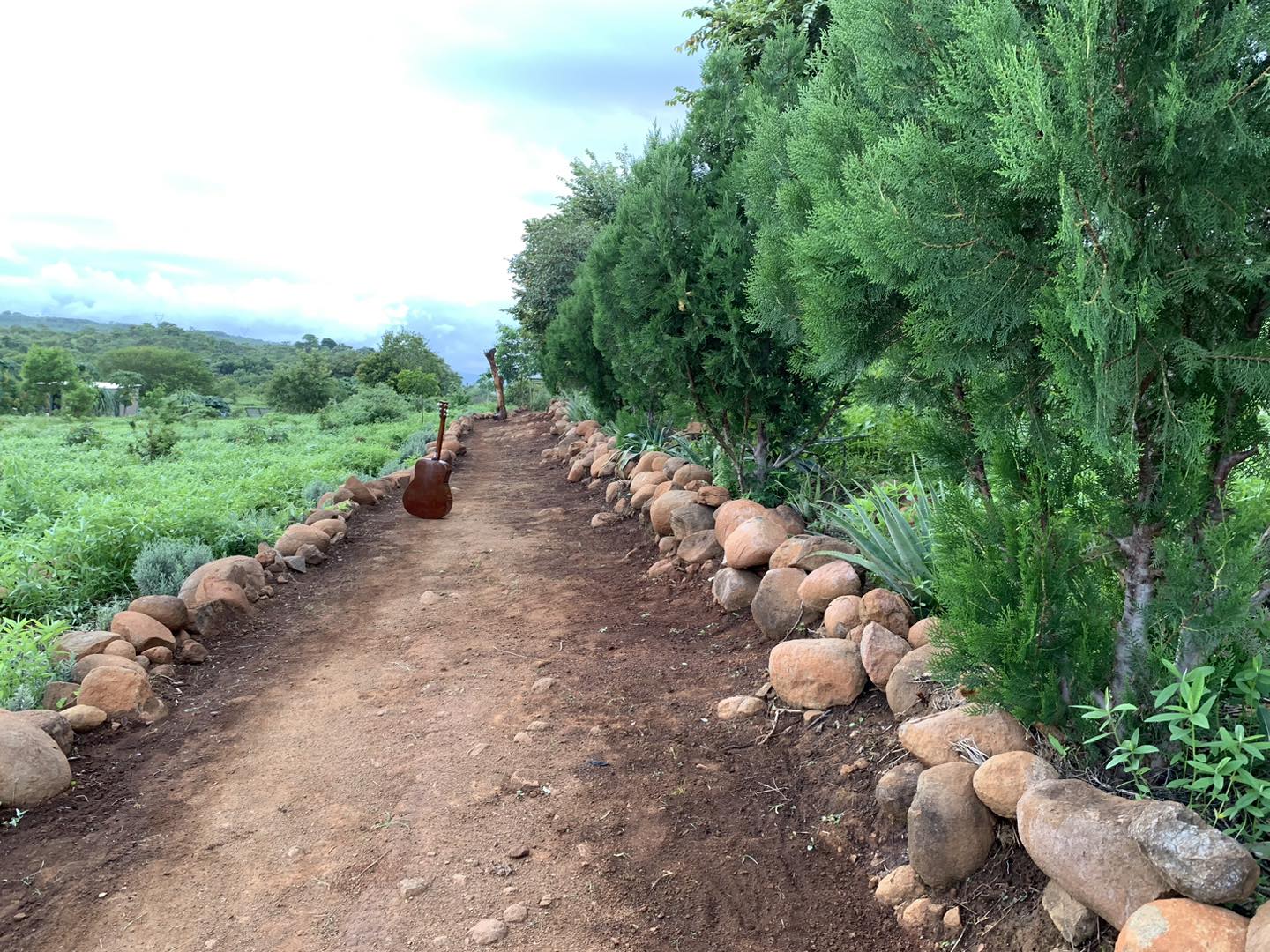 Unbelivable Results
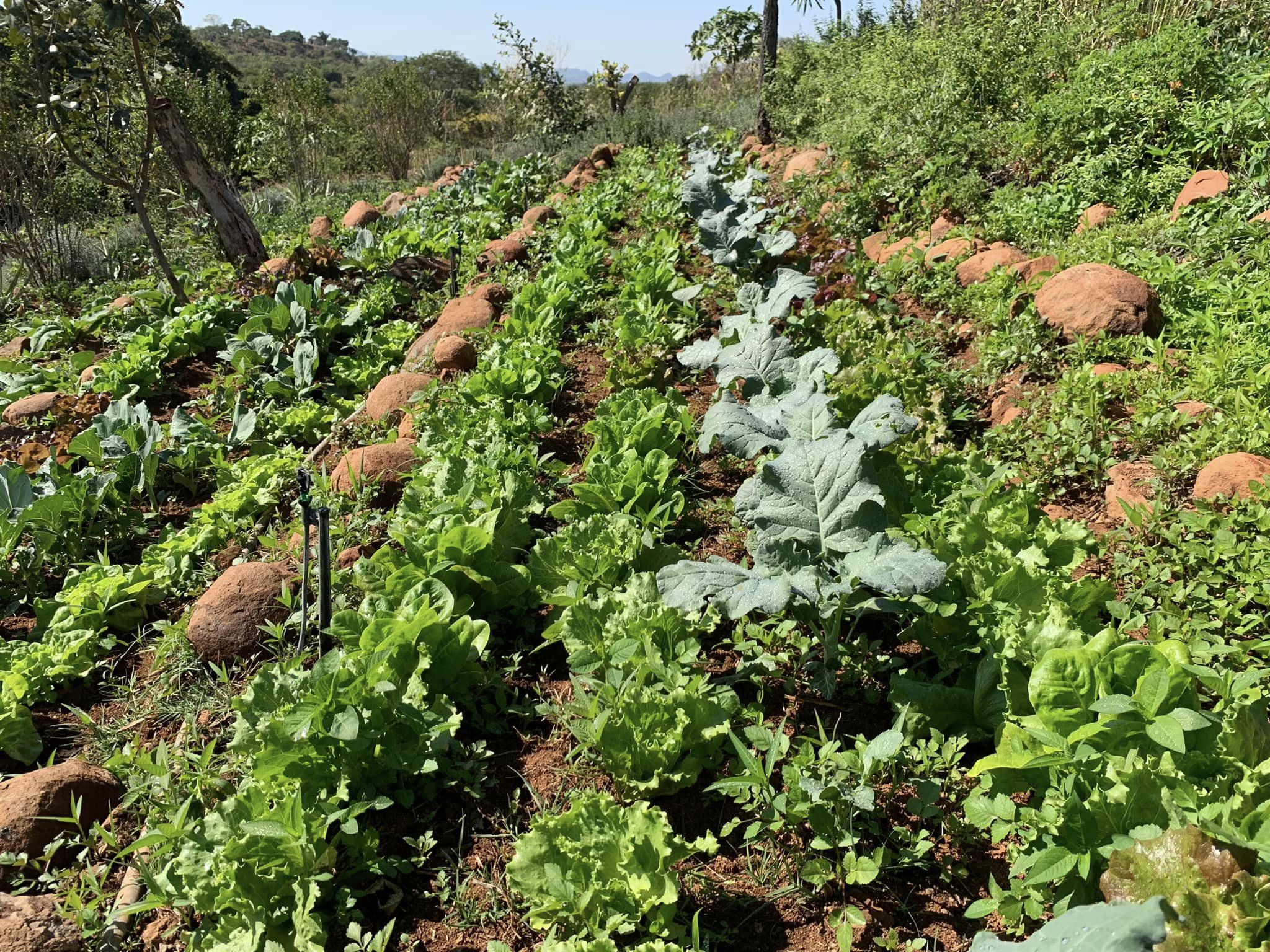 Unbelivable Results
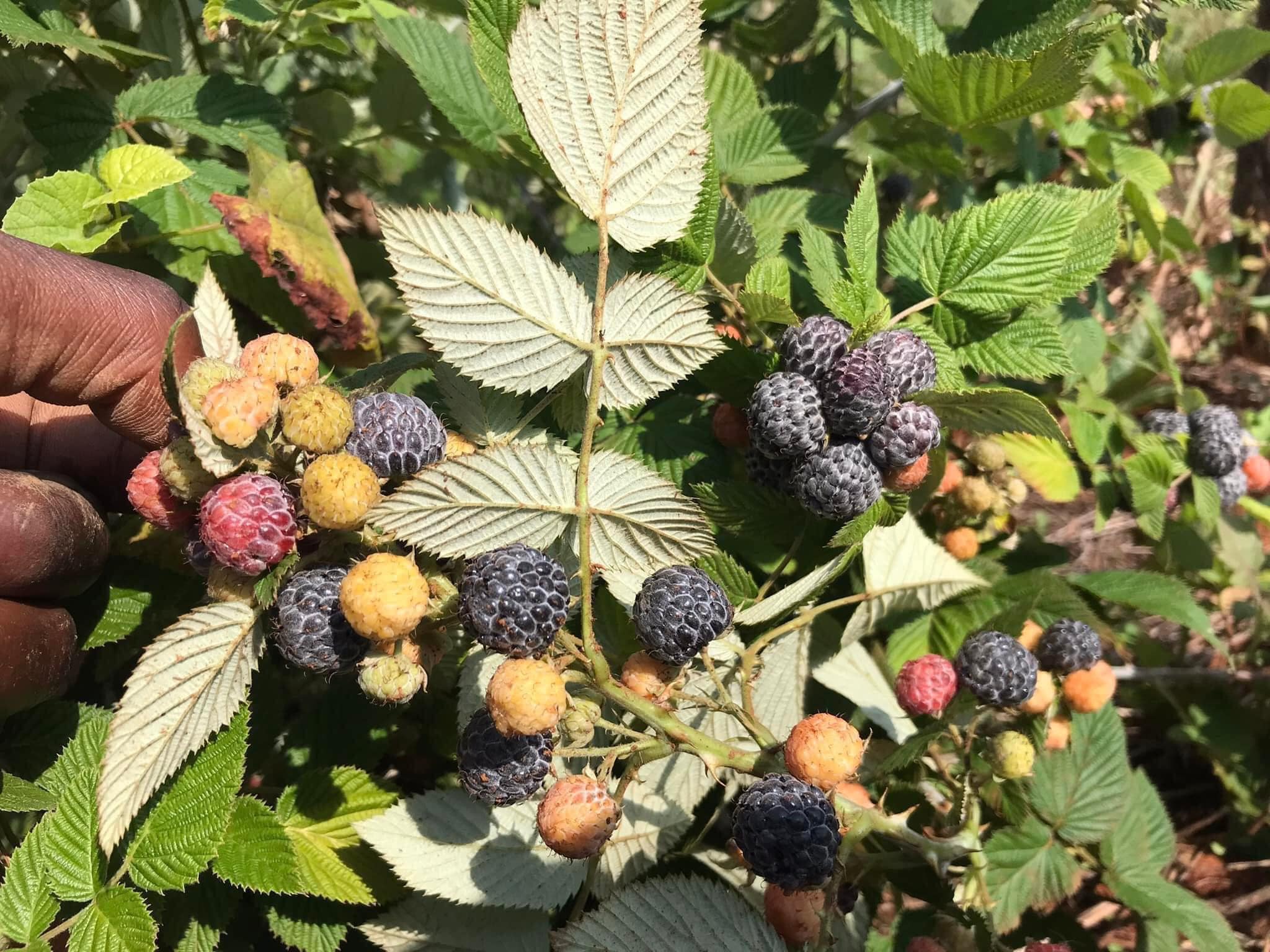 Unbelivable Results
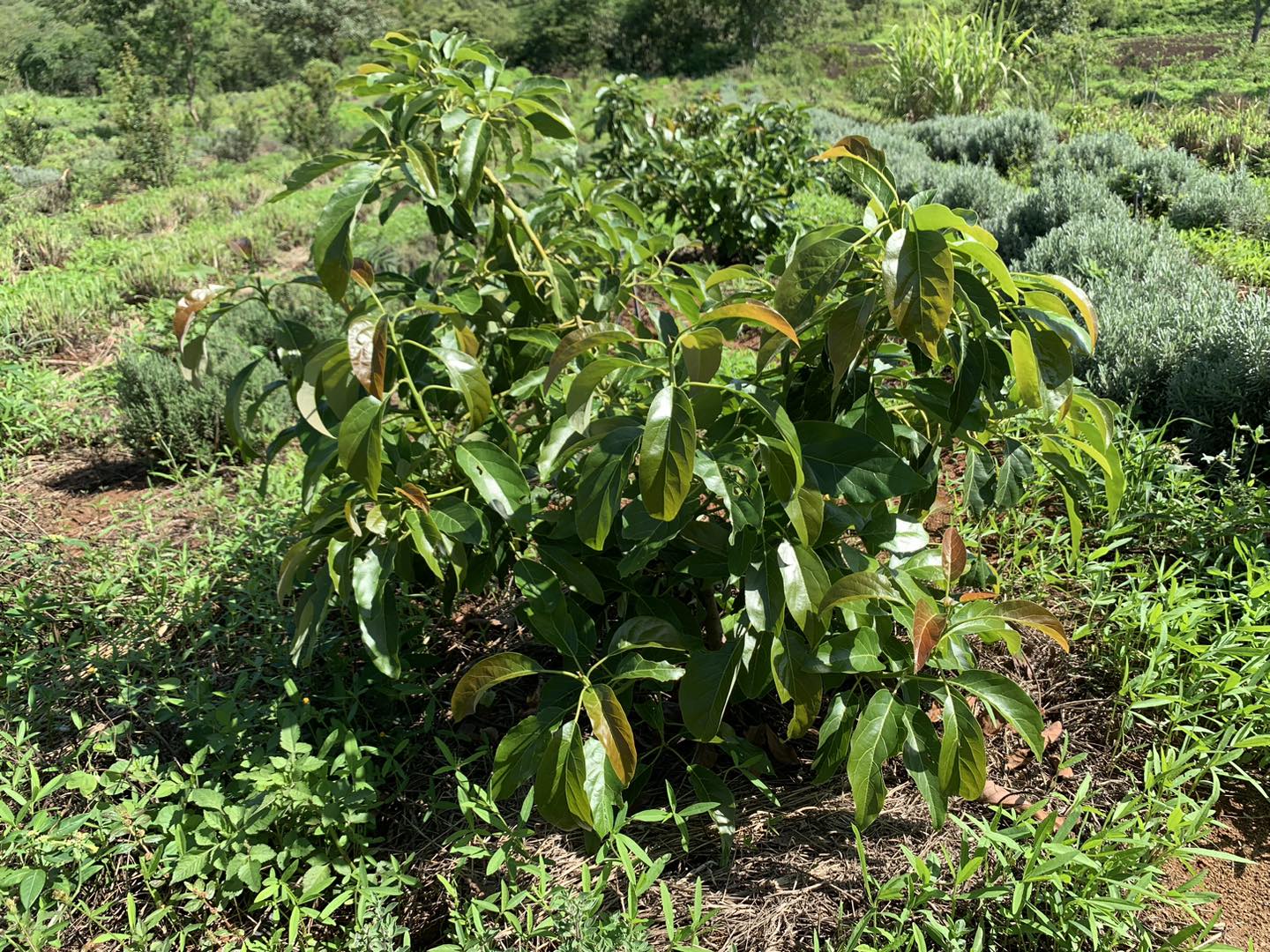 Unbelivable Results
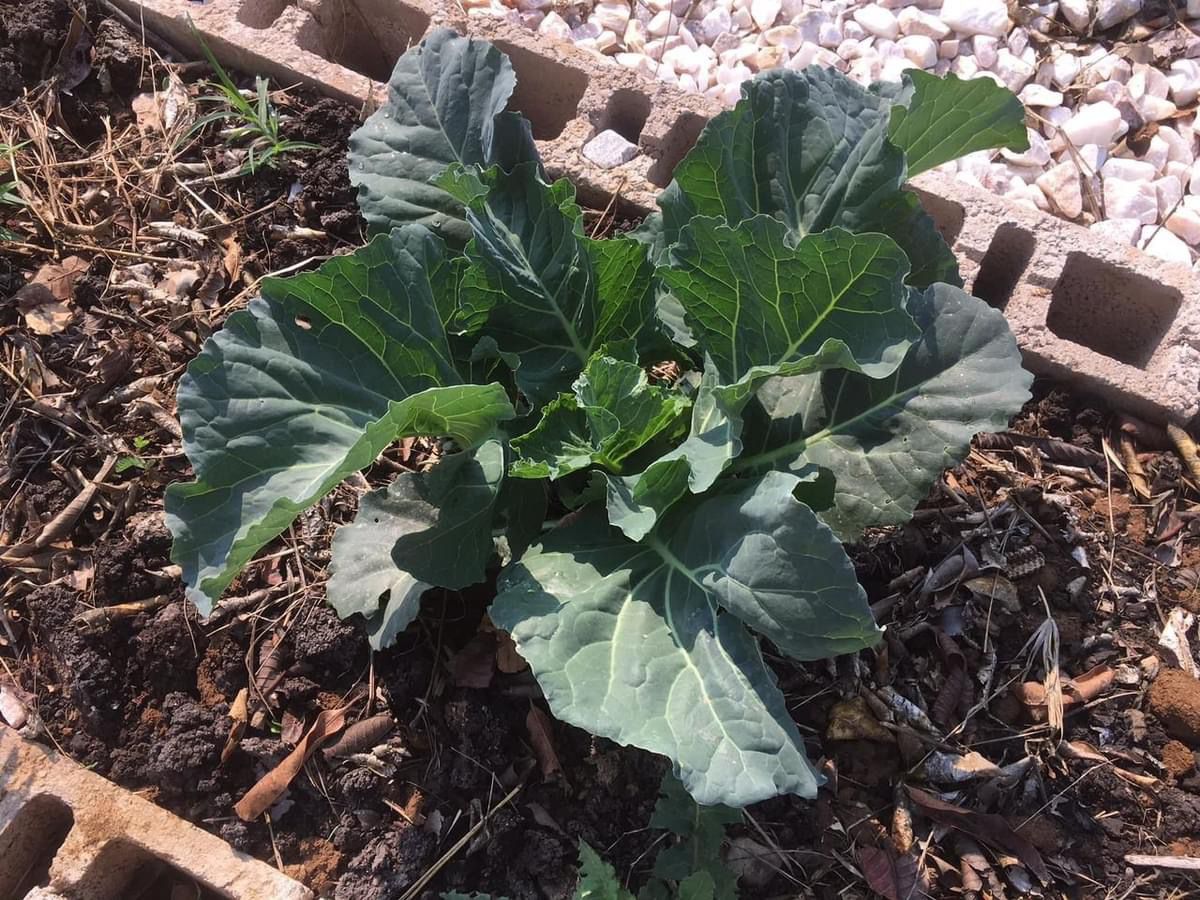 Unbelivable Results
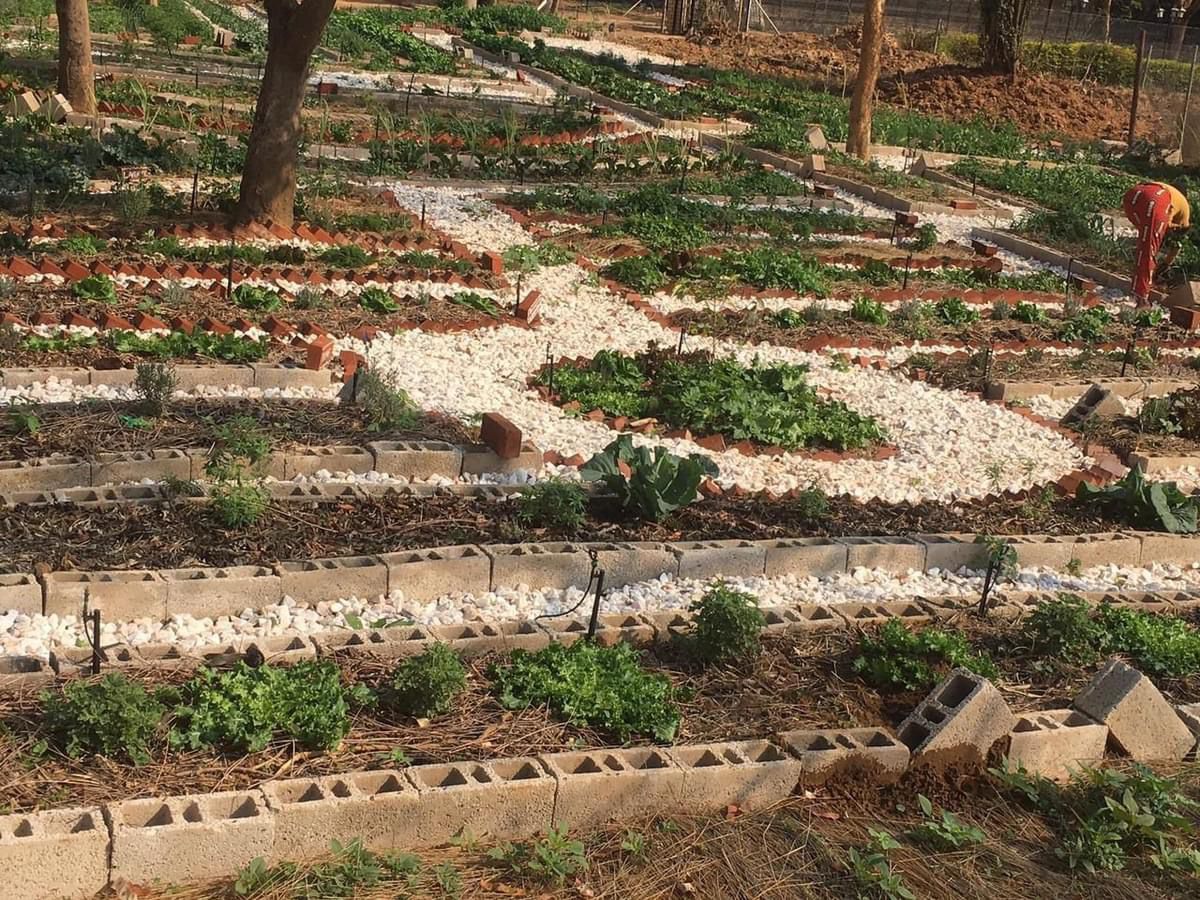 Unbelivable Results
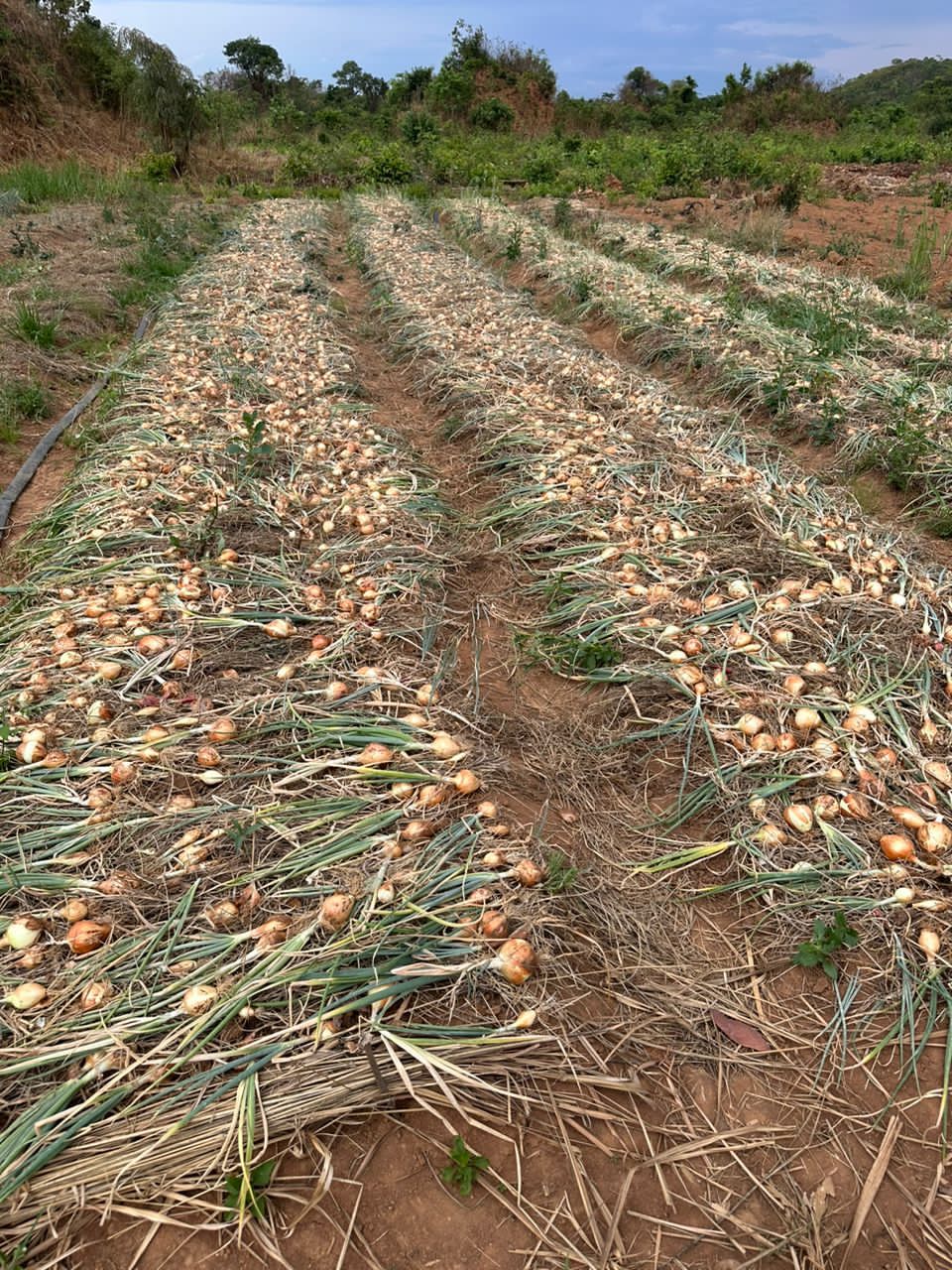 Unbelivable Results
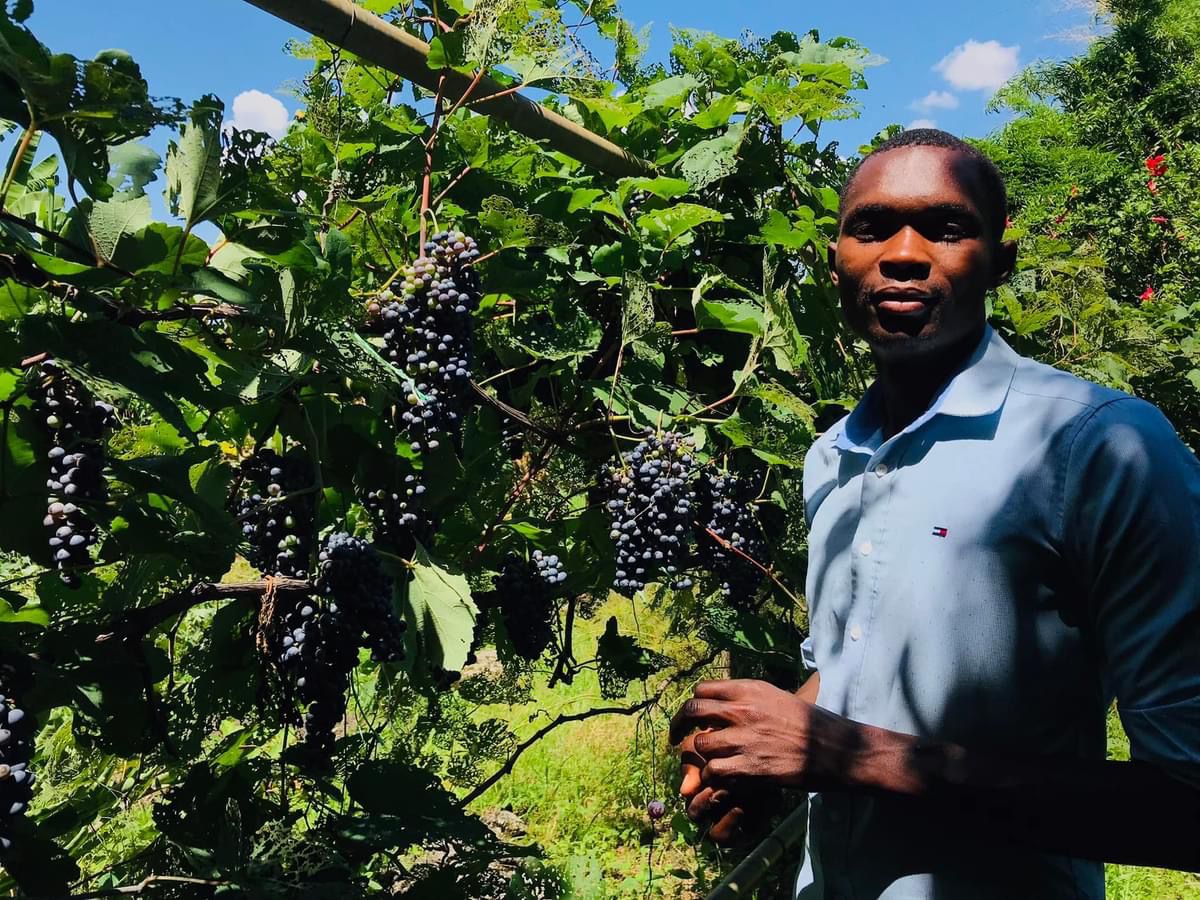 Unbelivable Results Large Scale
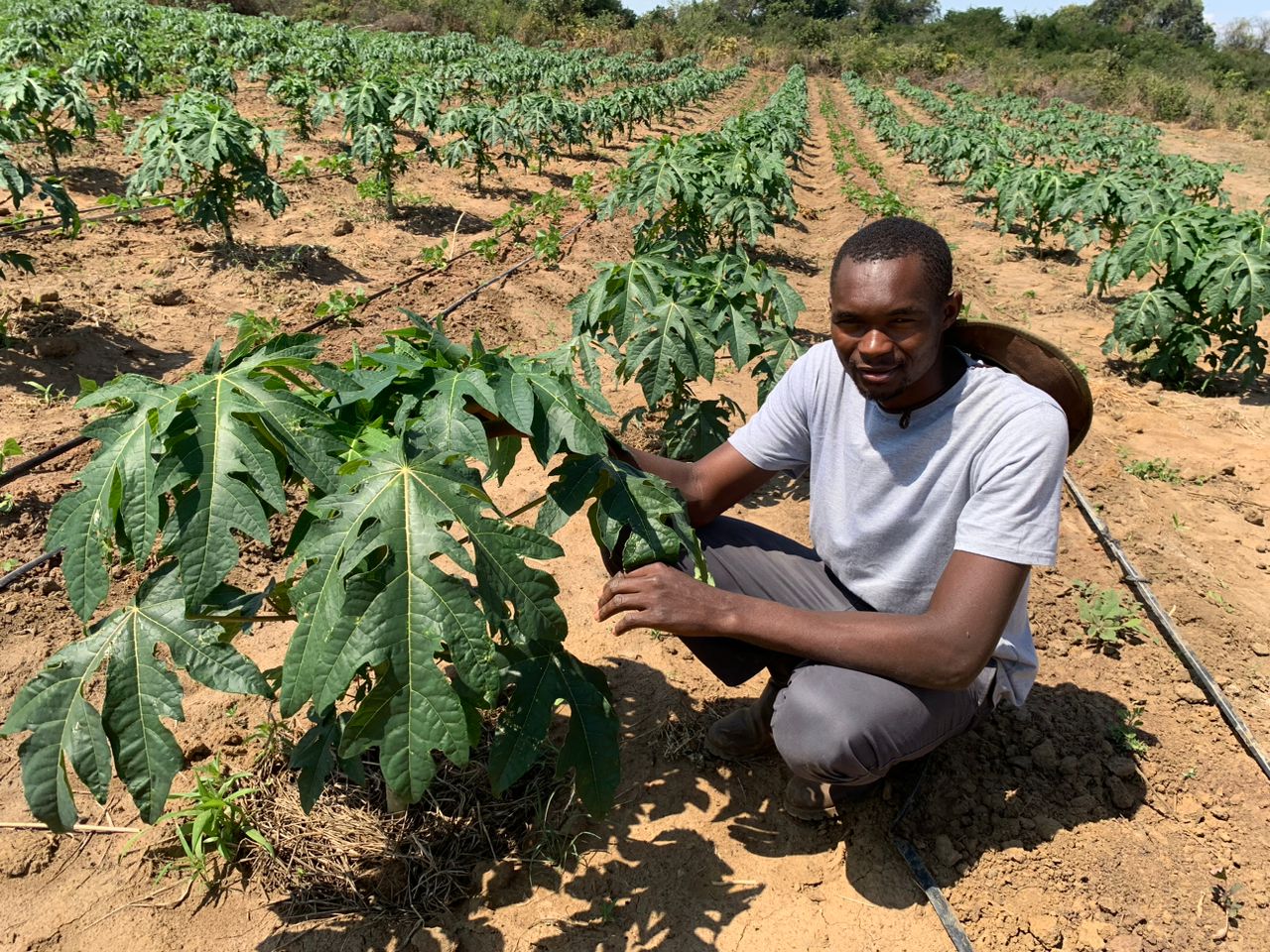 Unbelivable Results
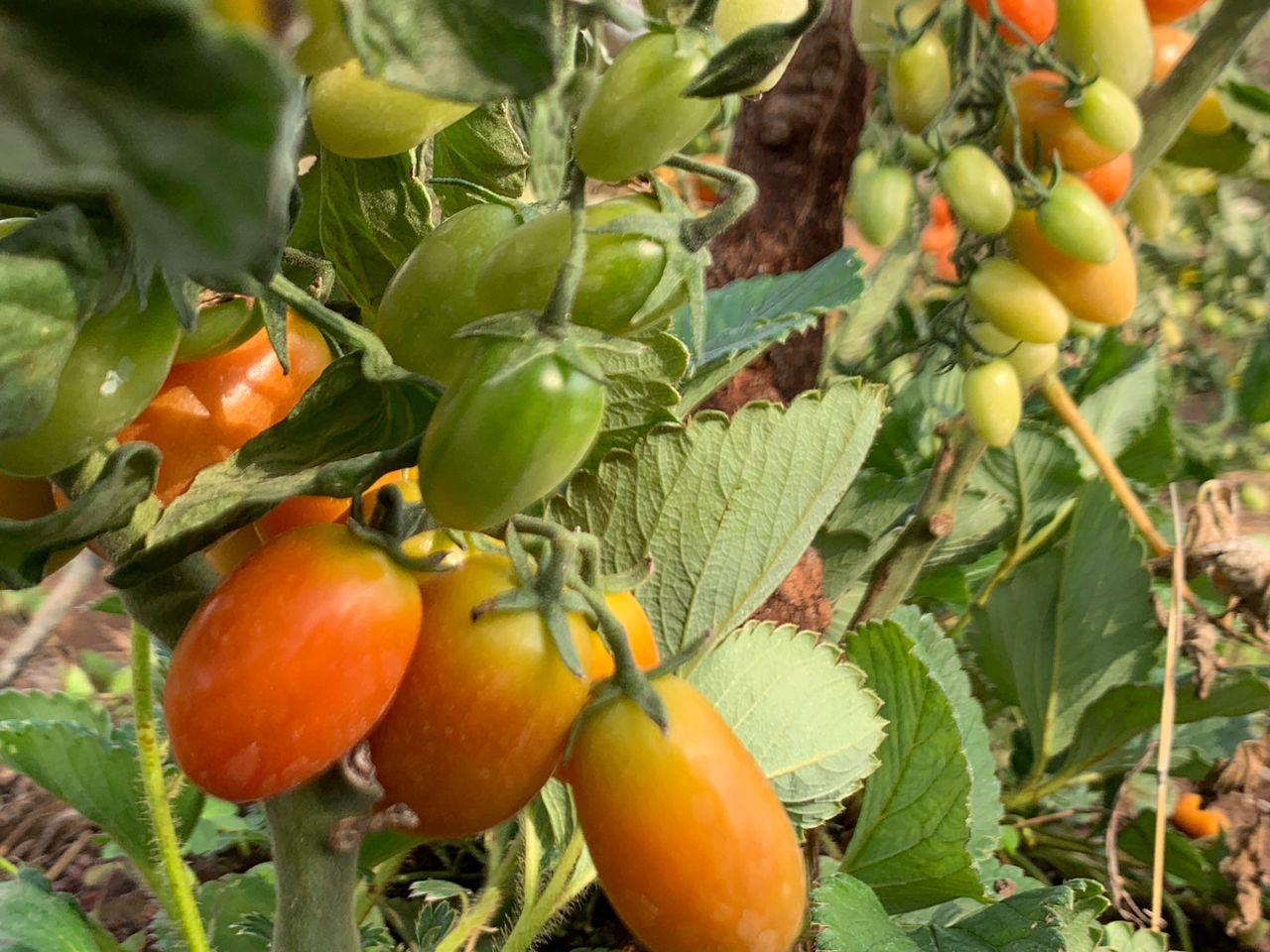 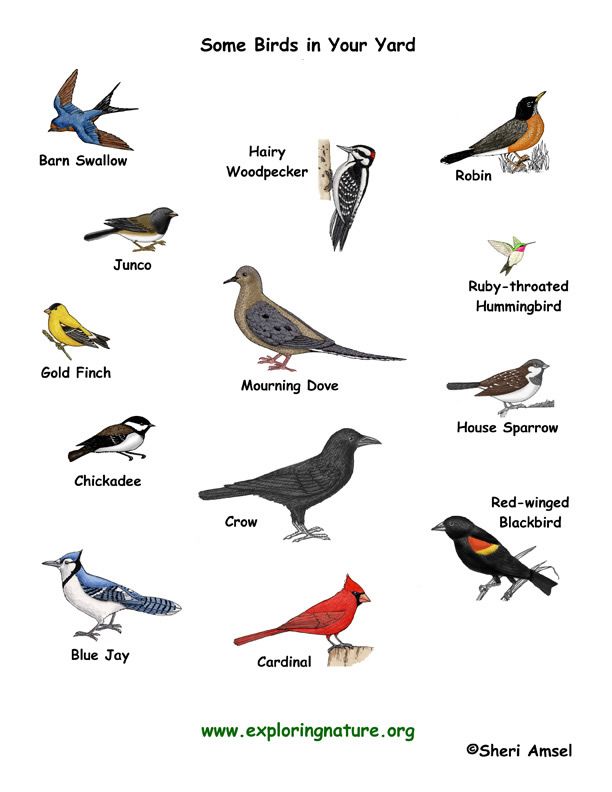 Sweet Home
Birds, Lizards, Snakes, Insects
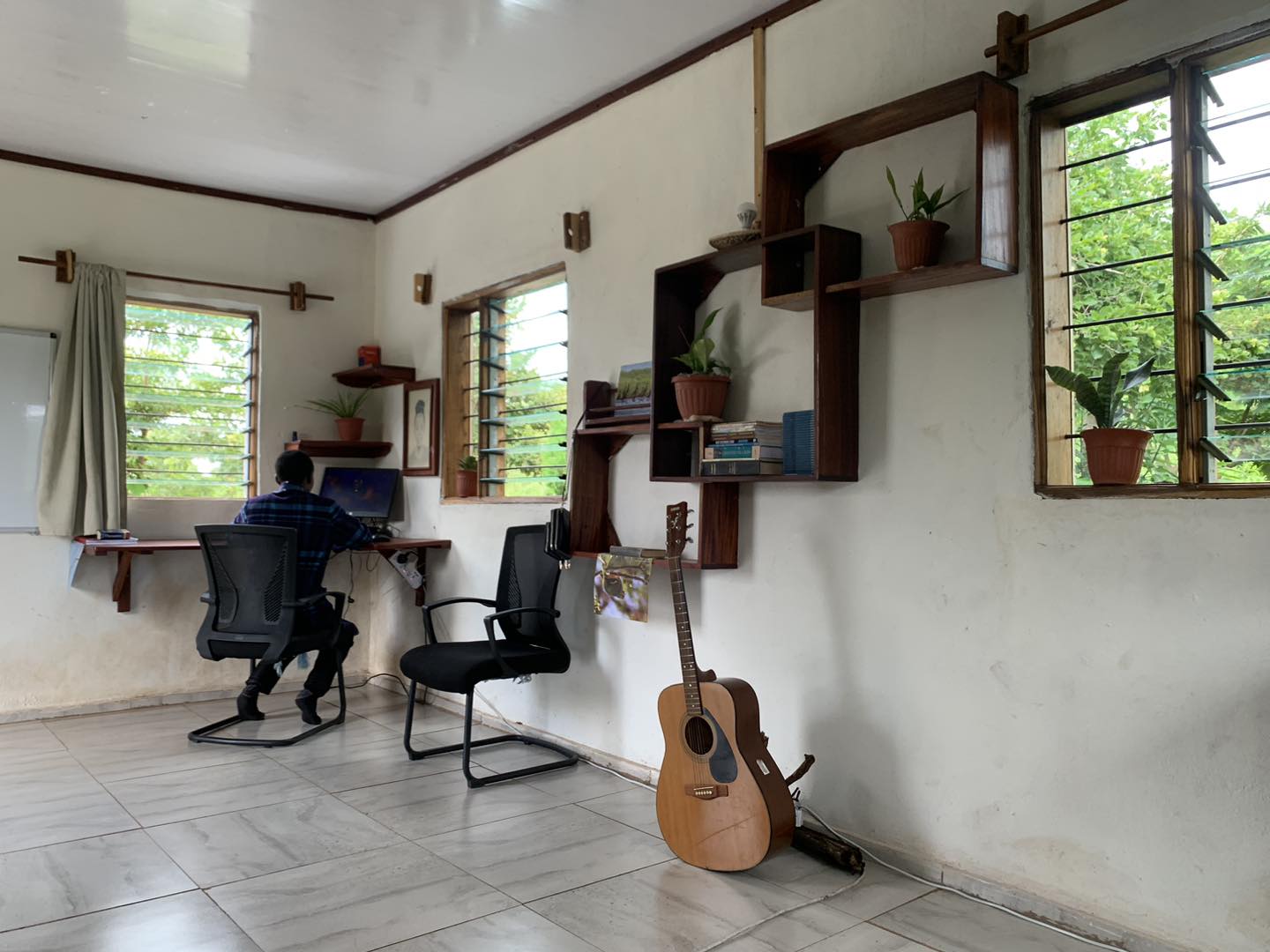 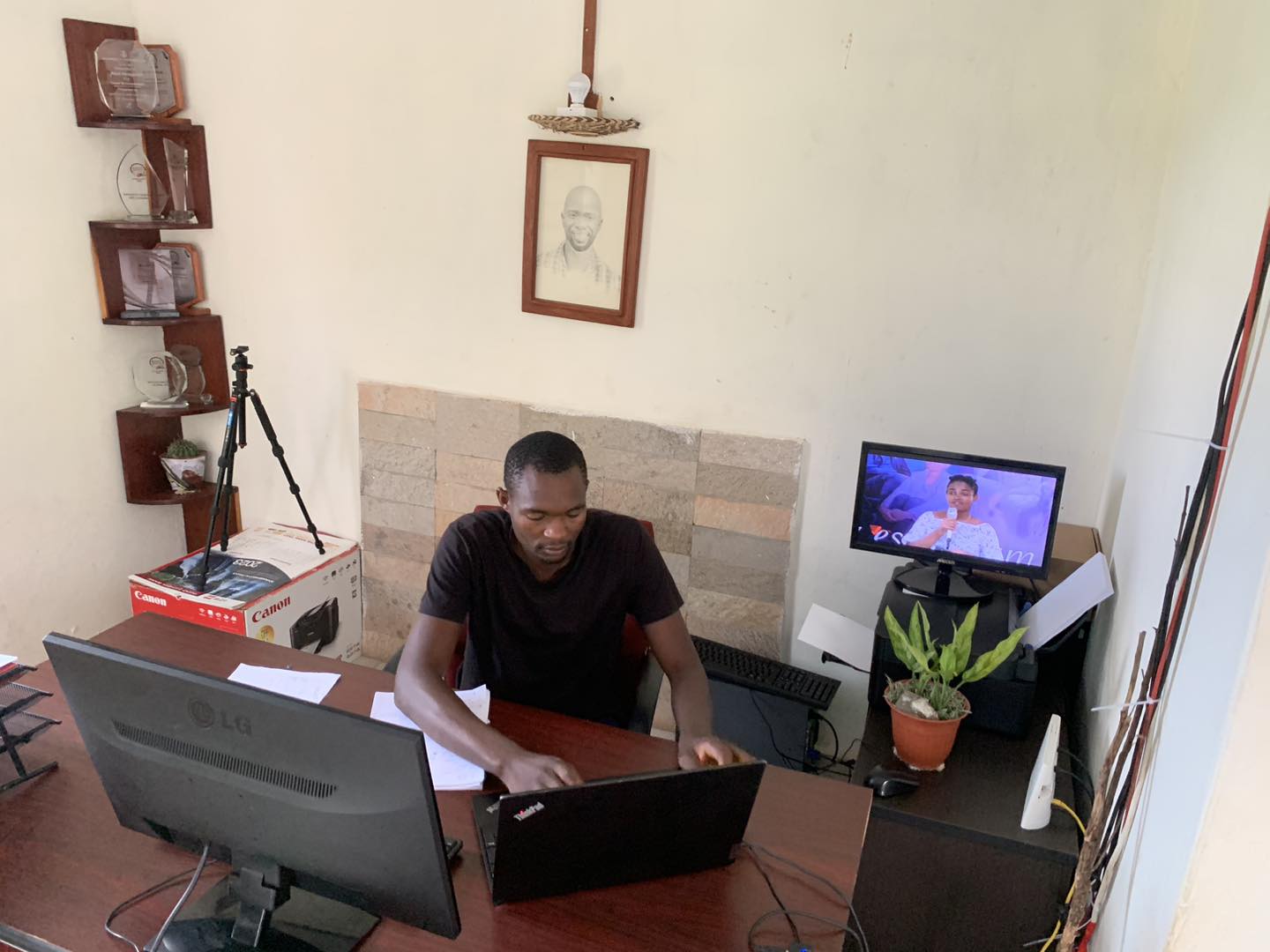 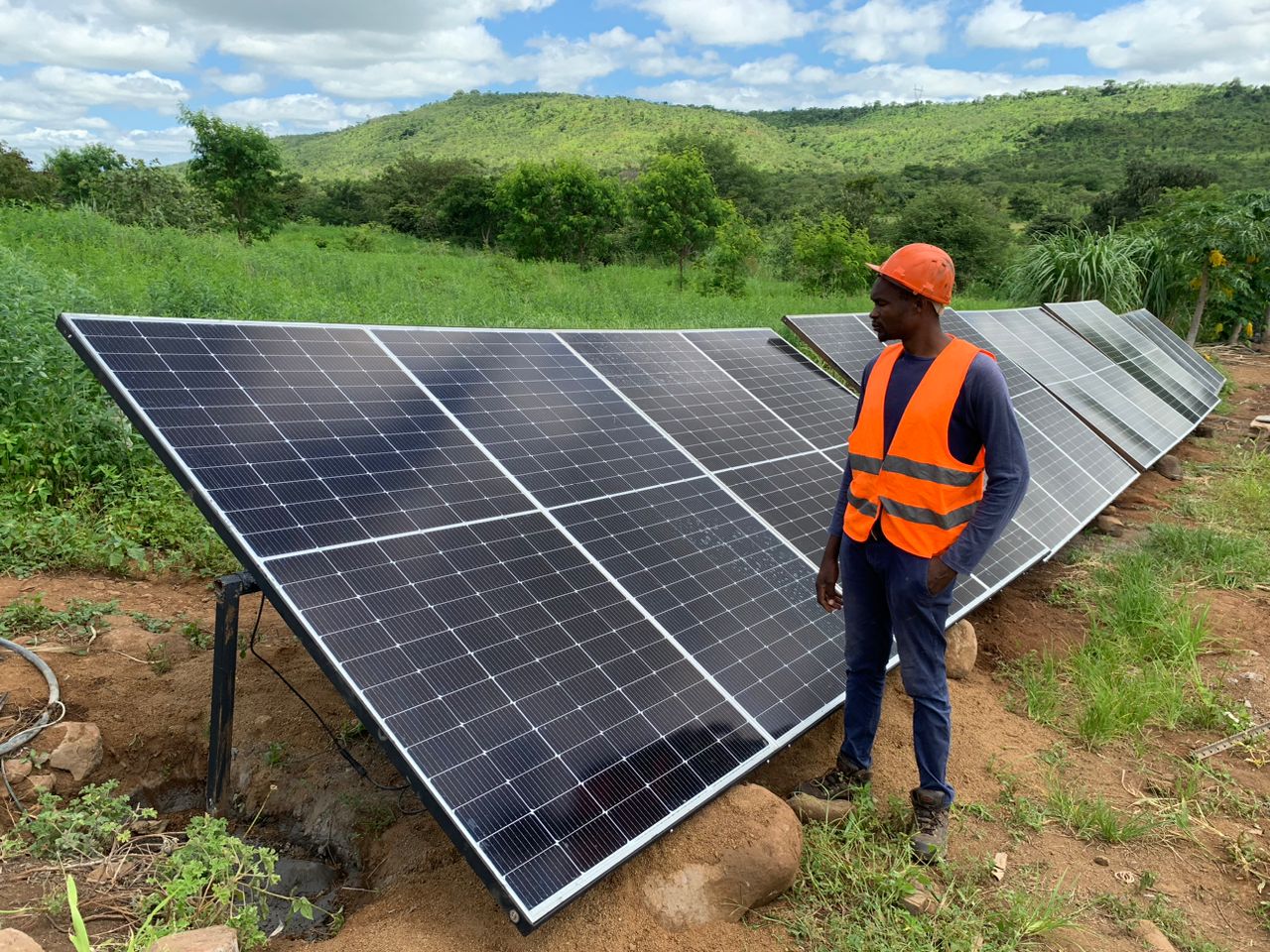 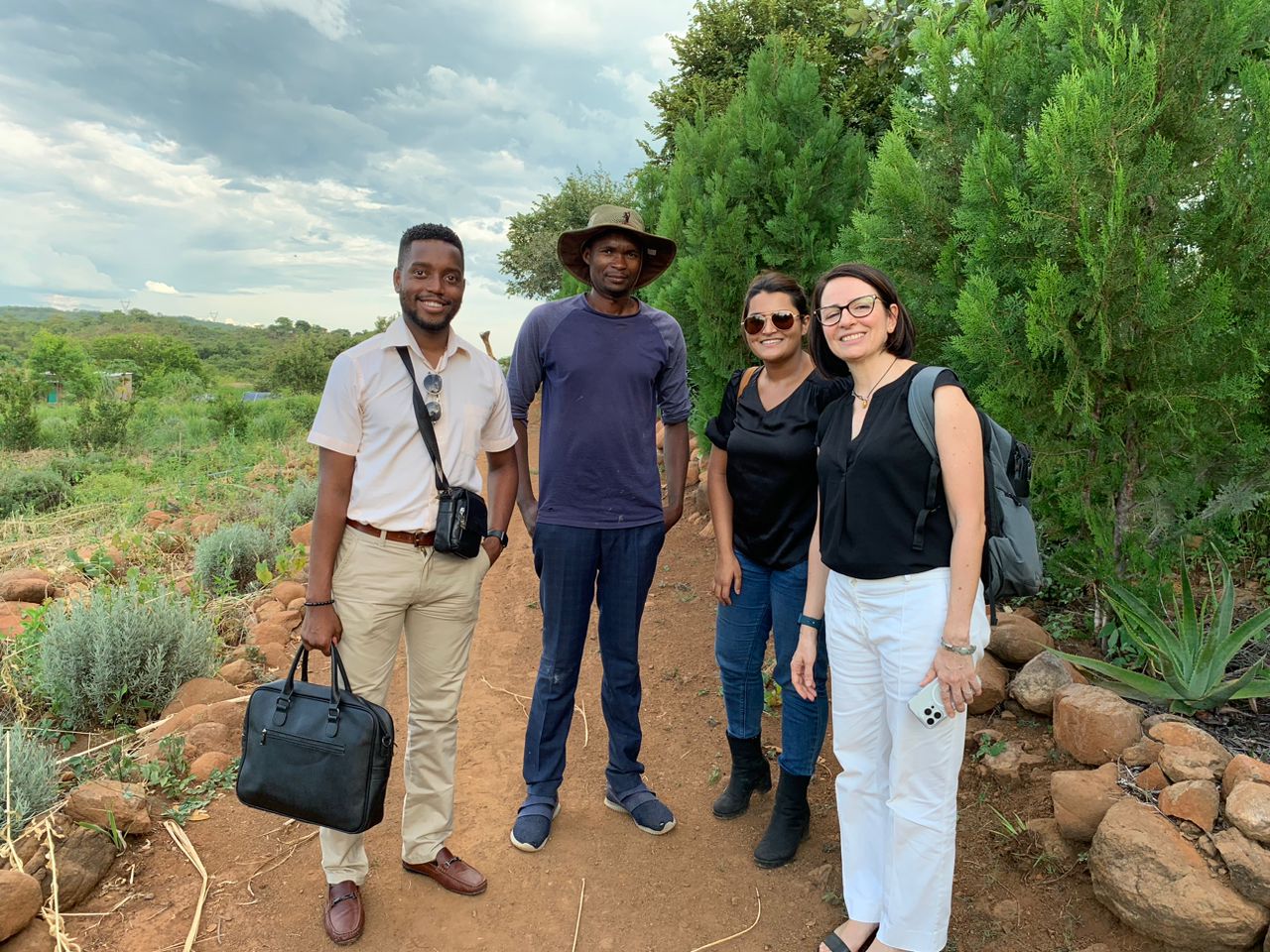 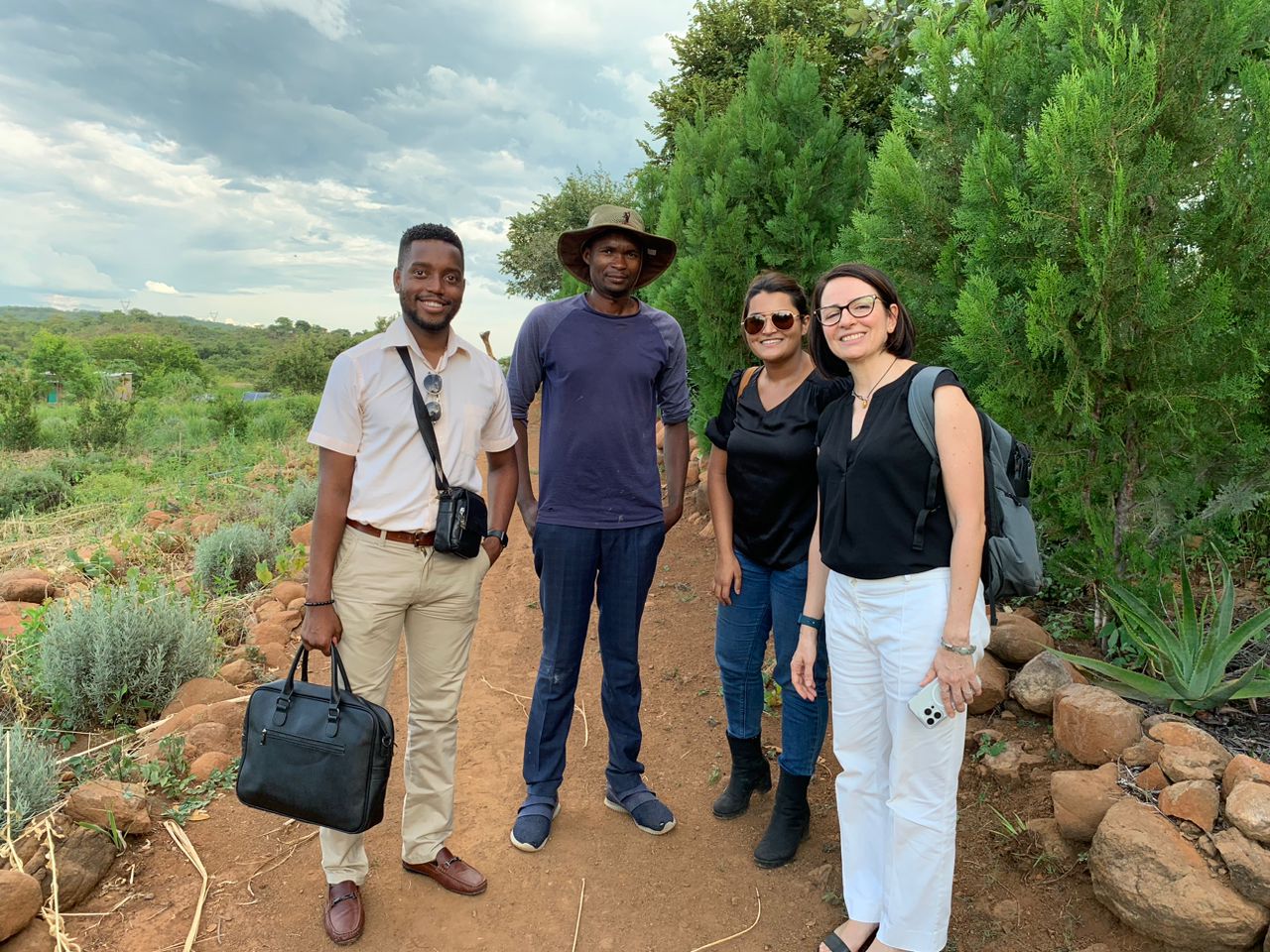 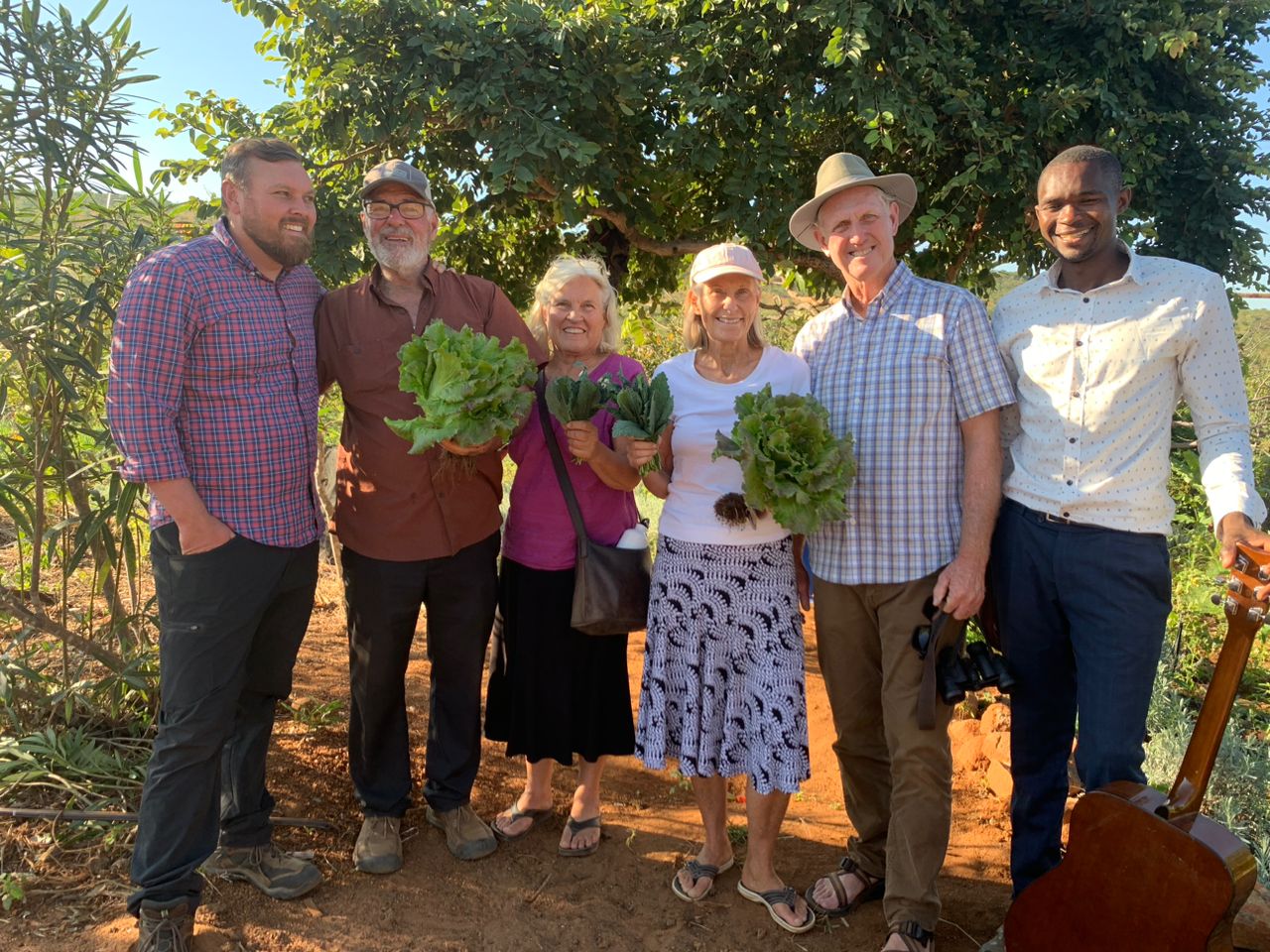 The Most Taste Food
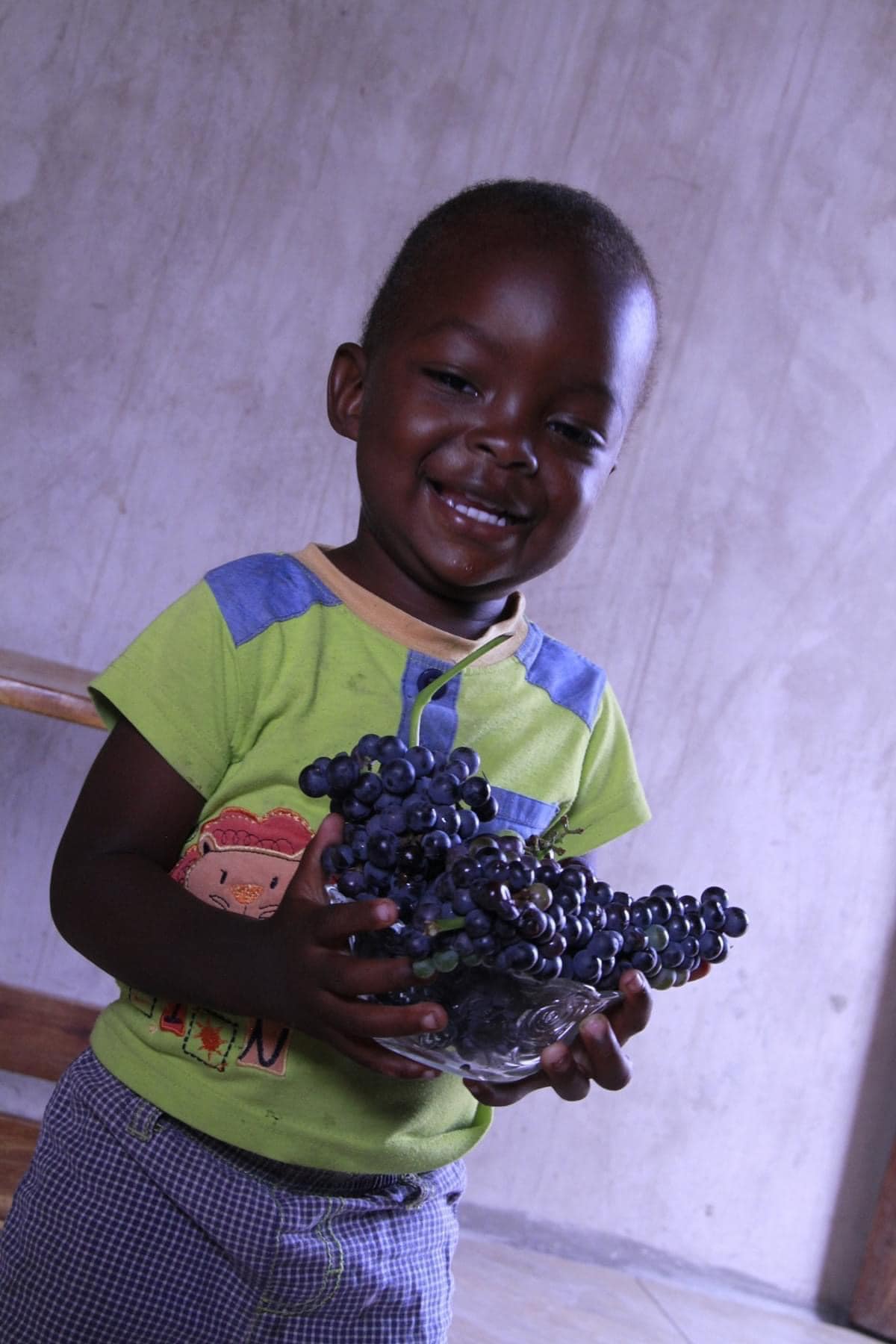 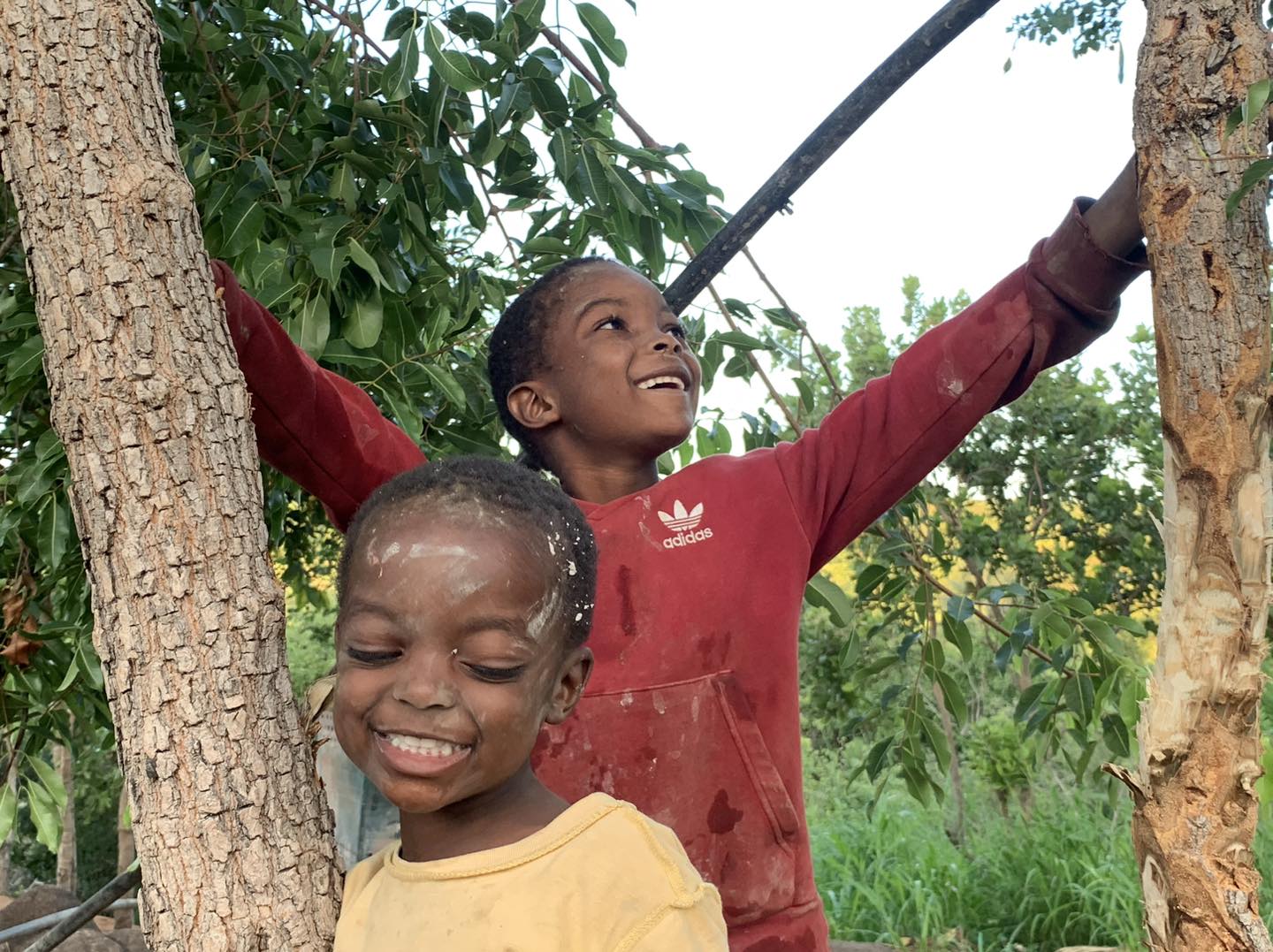 The Most Taste Food
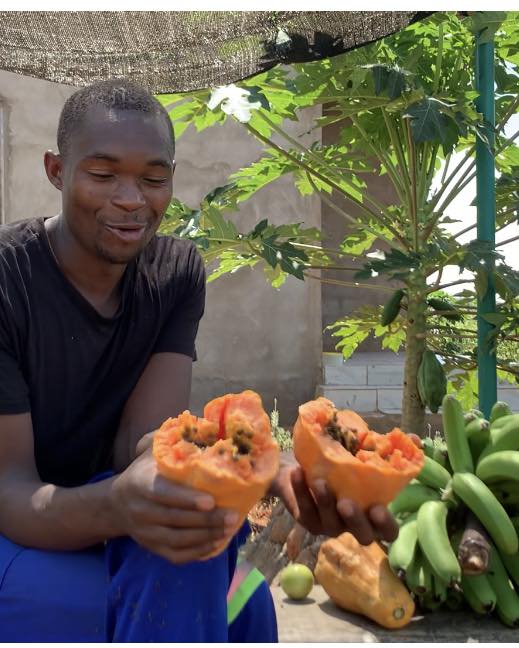 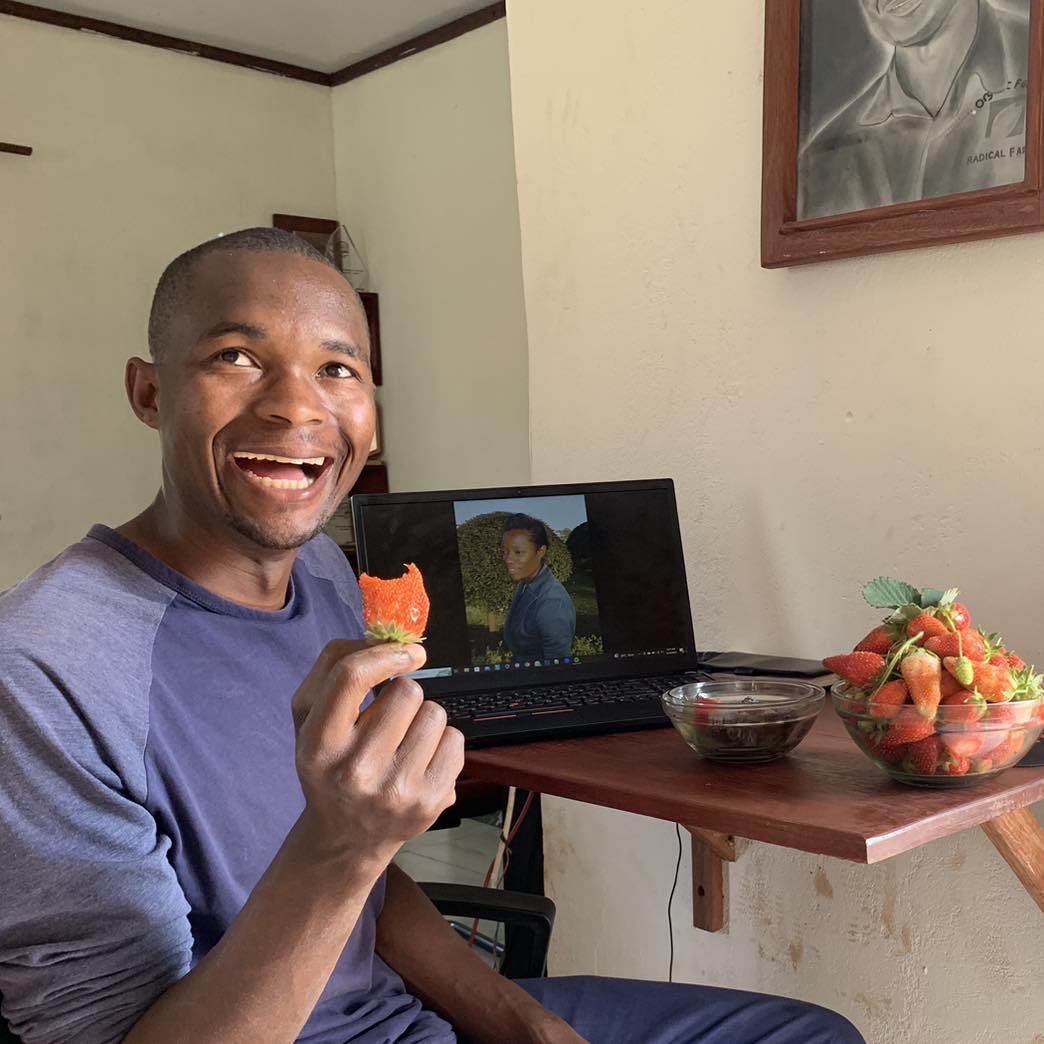 Theurapeutic Aroma
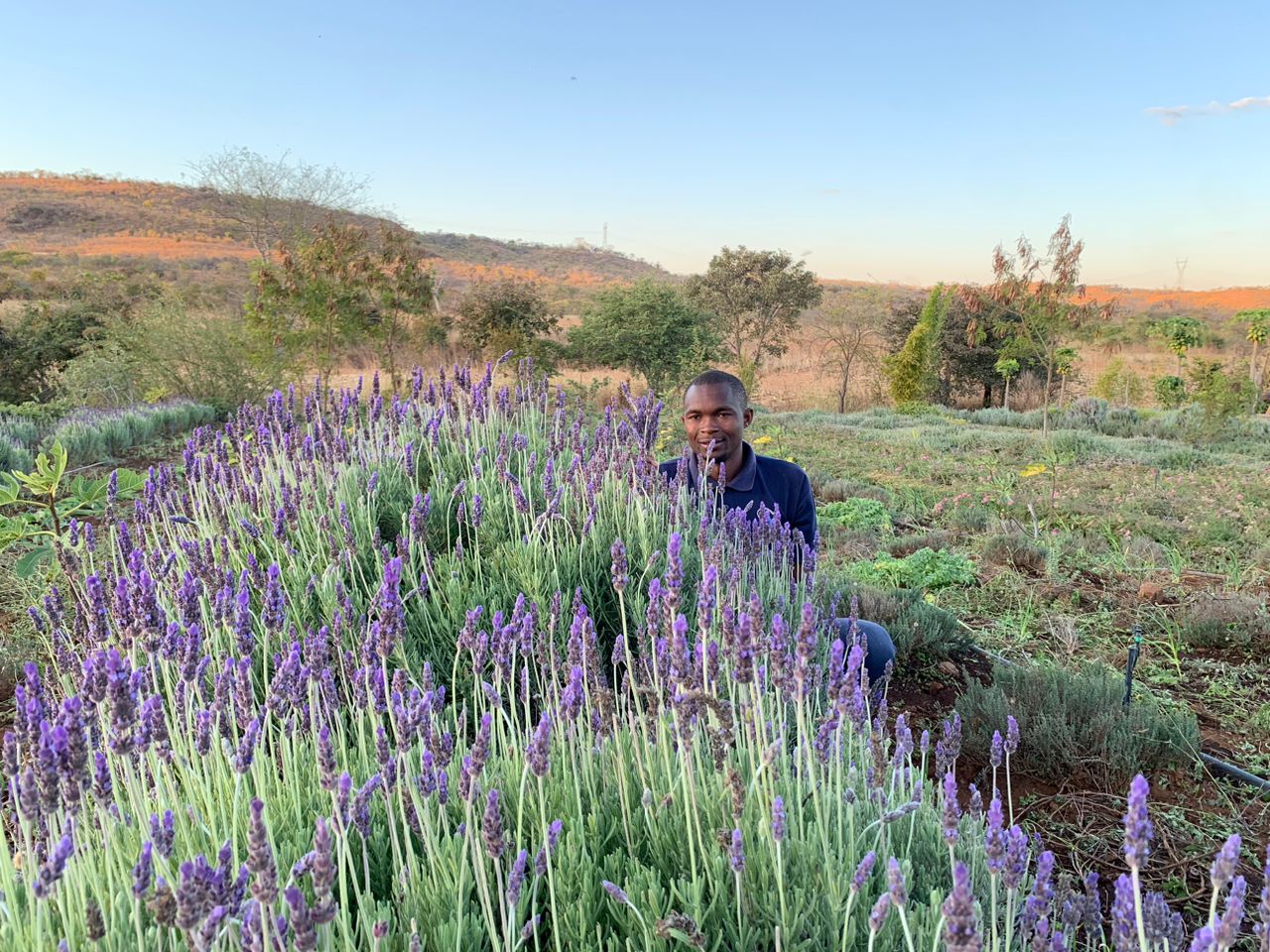 Feeding 50 House Holds
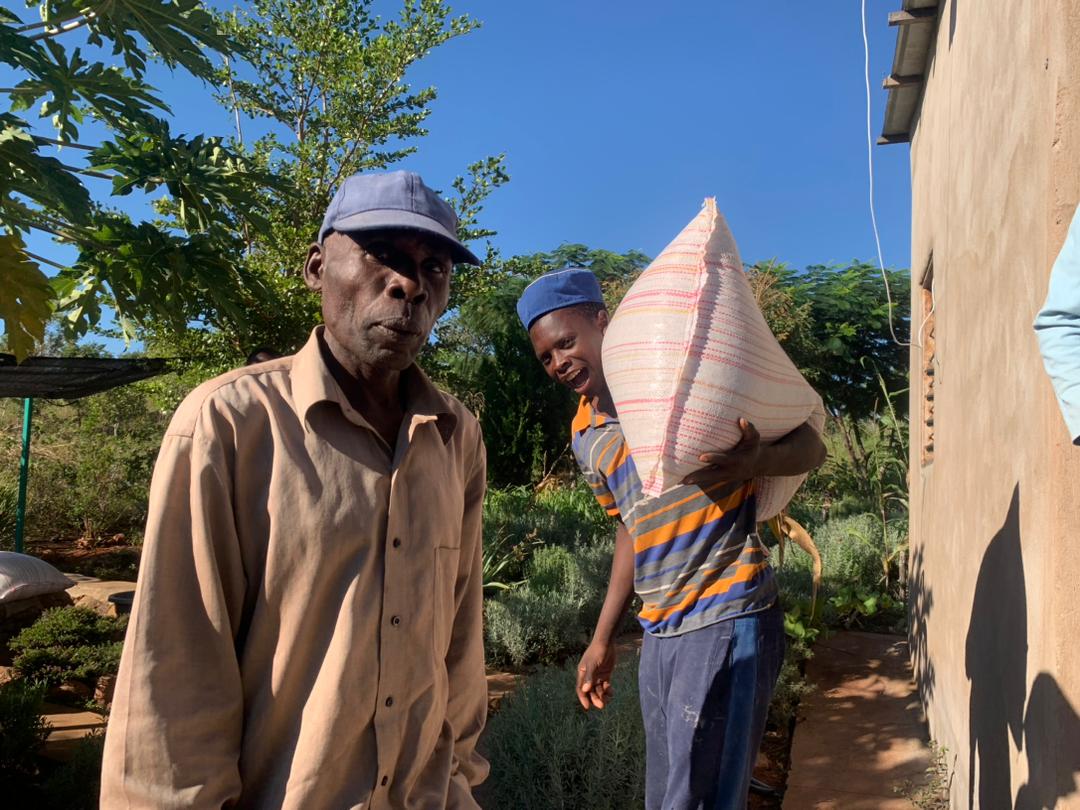 Follow on Social Media
Facebook & Youtube: Radical Farmer
Call: +260973018391
Email: info@orgnic farm7.com
Website: www.organicfarm7.com